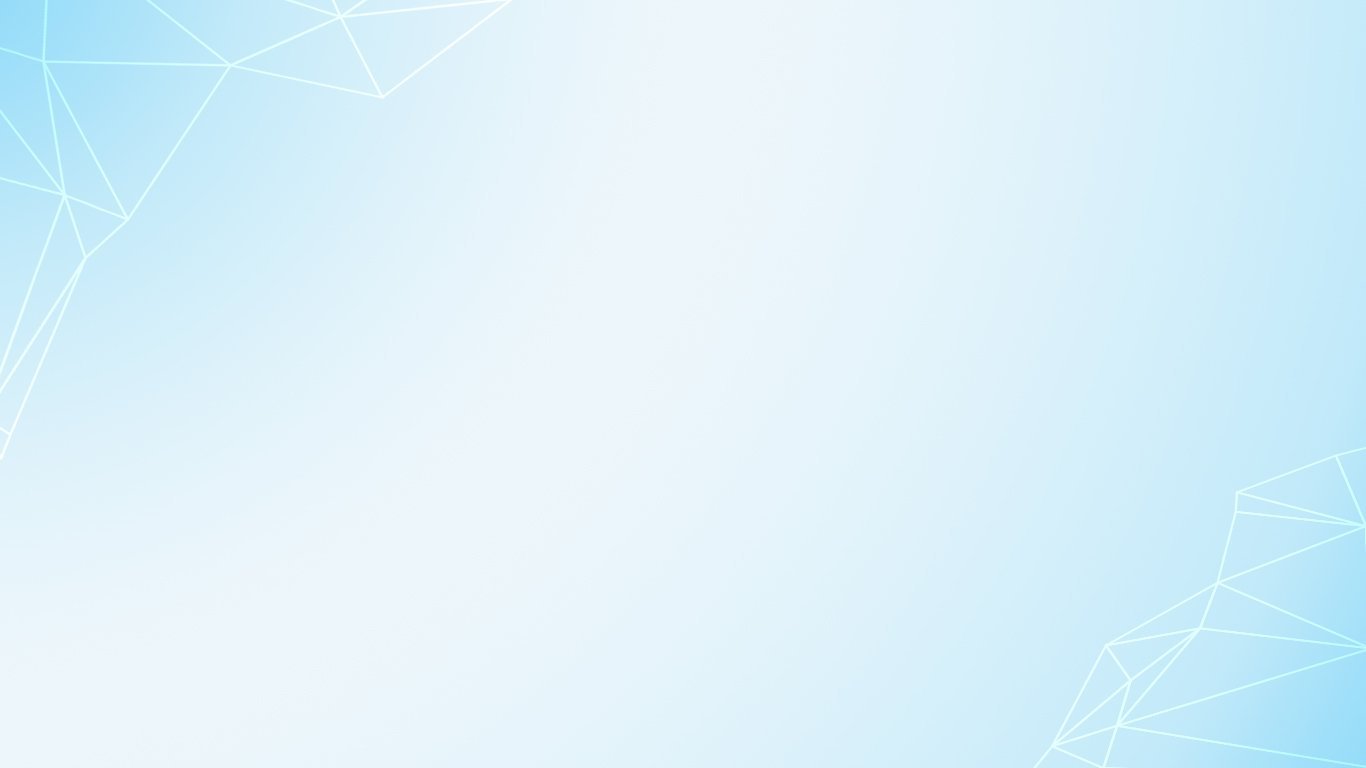 ПУБЛИЧНЫЕ СЛУШАНИЯ
О проекте бюджета
Озерского городского округа
  на 2025 год
и на плановый период 2026 и 2027 годов
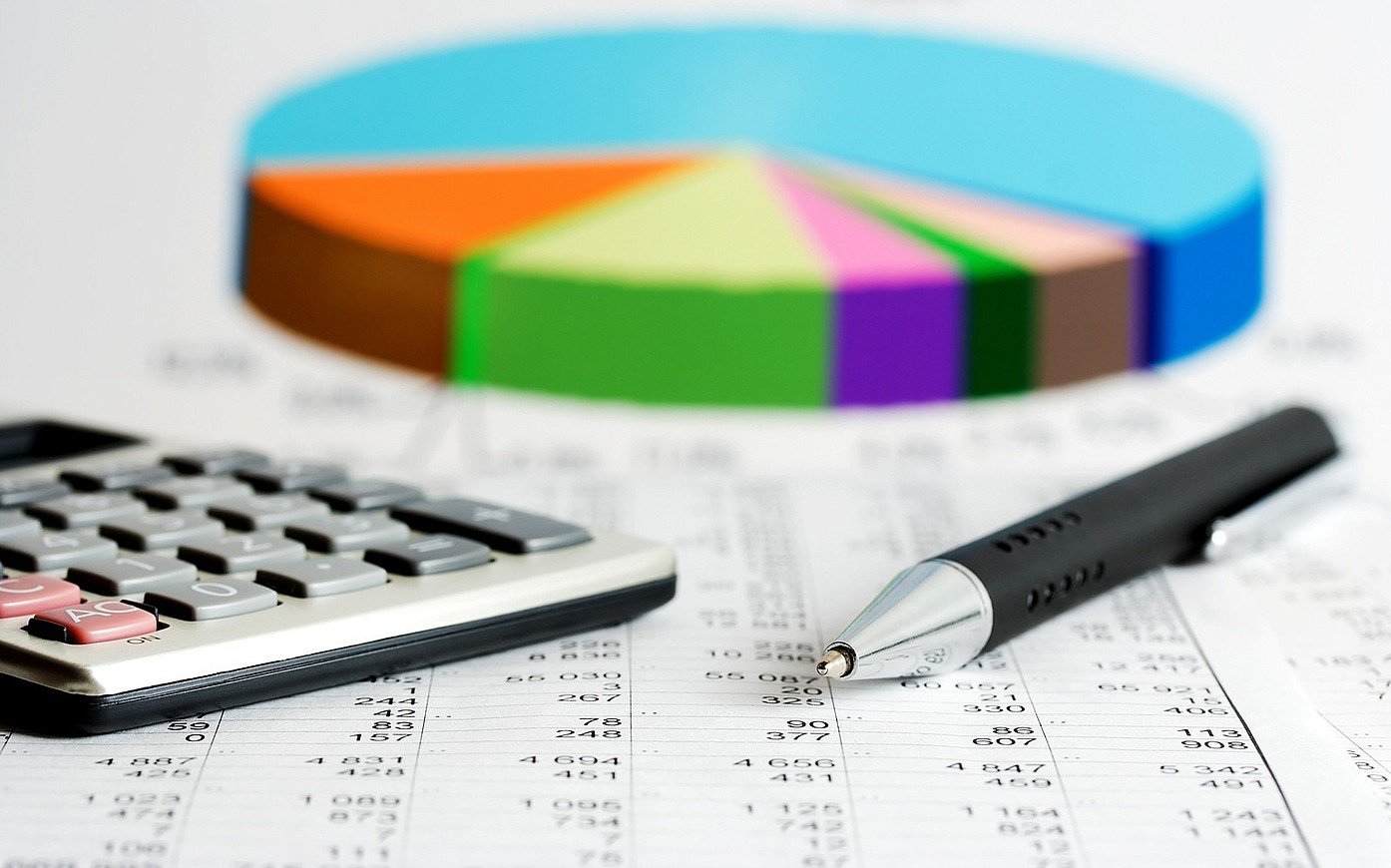 11 декабря 2024 года
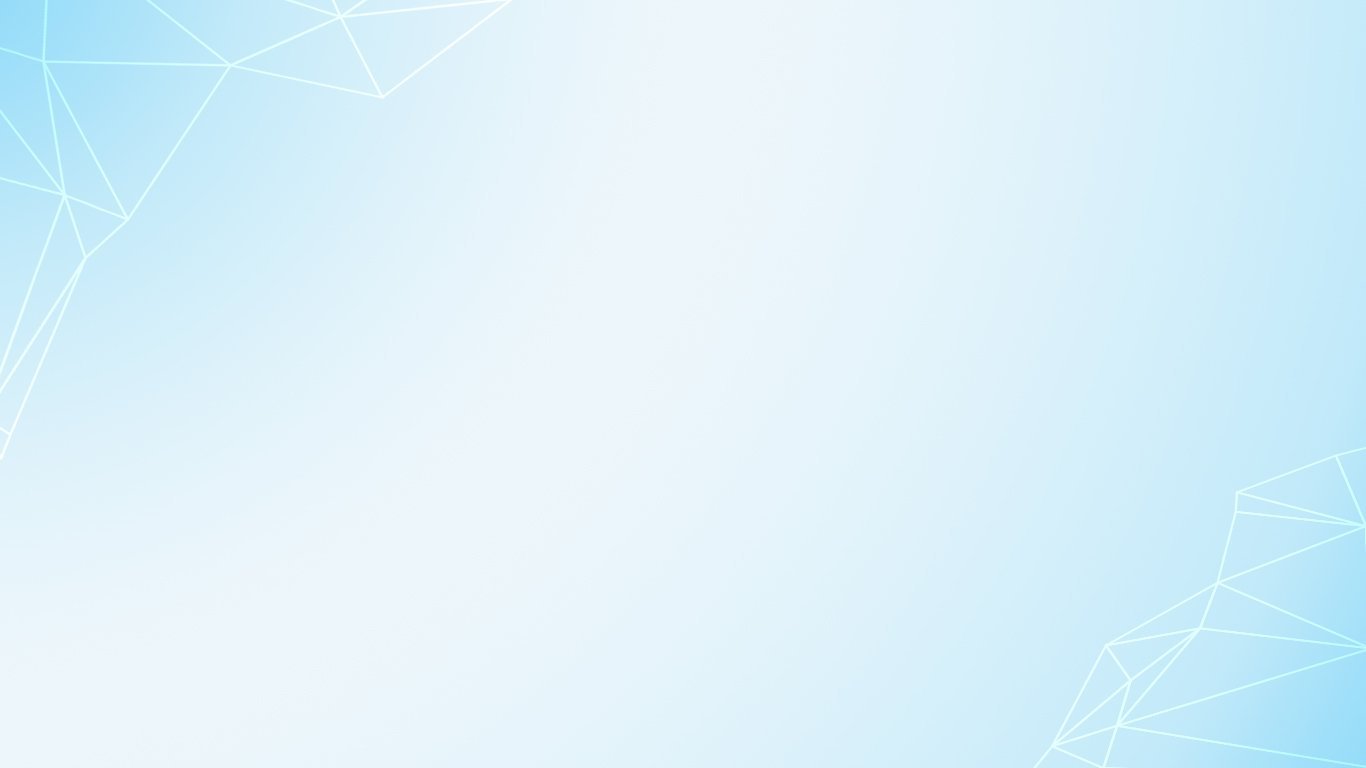 Условия формирования проекта бюджетана 2025-2027 годы
Прогноз социально-экономического развития округа
Устойчивость экономических условий
Рост бюджетообразующих показателей
Увеличение налоговых и неналоговых доходов
2
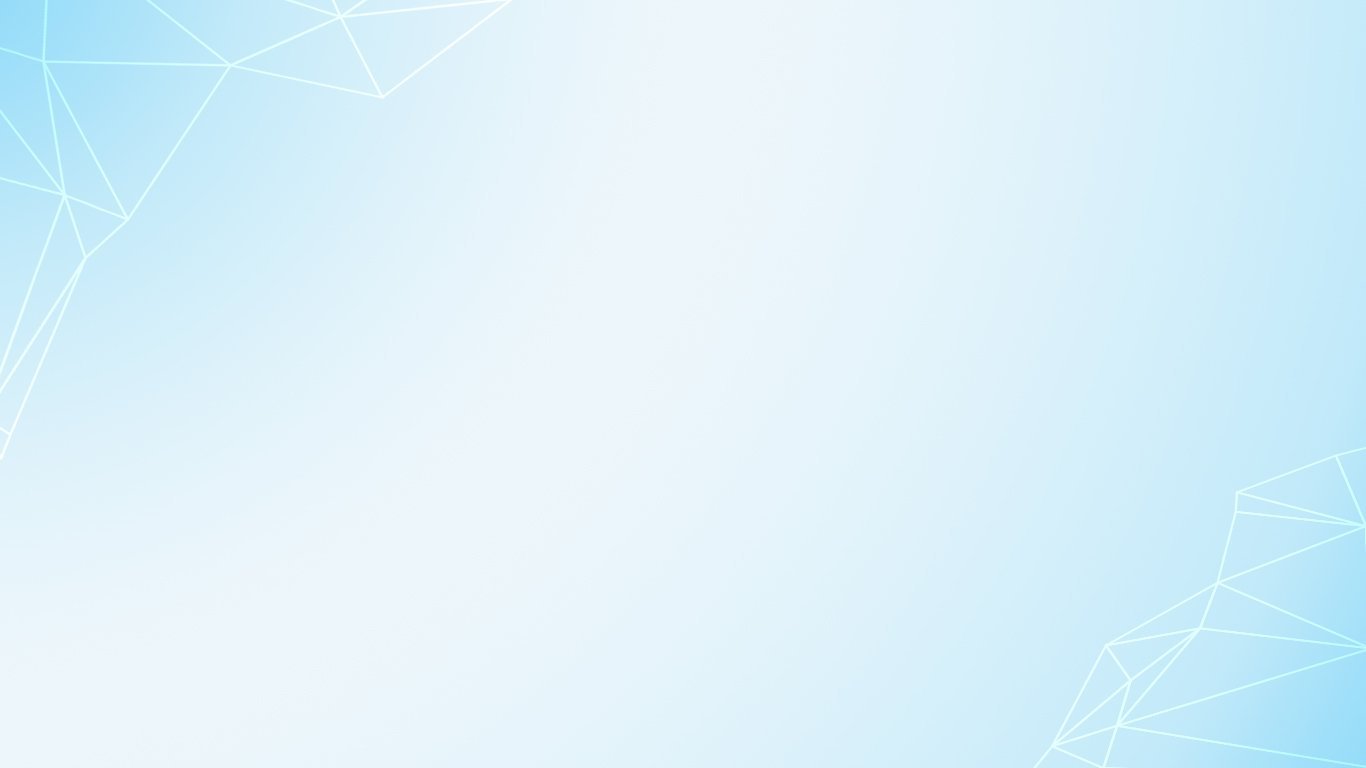 ОСНОВНЫЕ ПАРАМЕТРЫ БЮДЖЕТА 
ОЗЕРСКОГО ГОРОДСКОГО ОКРУГА (млн ₽)
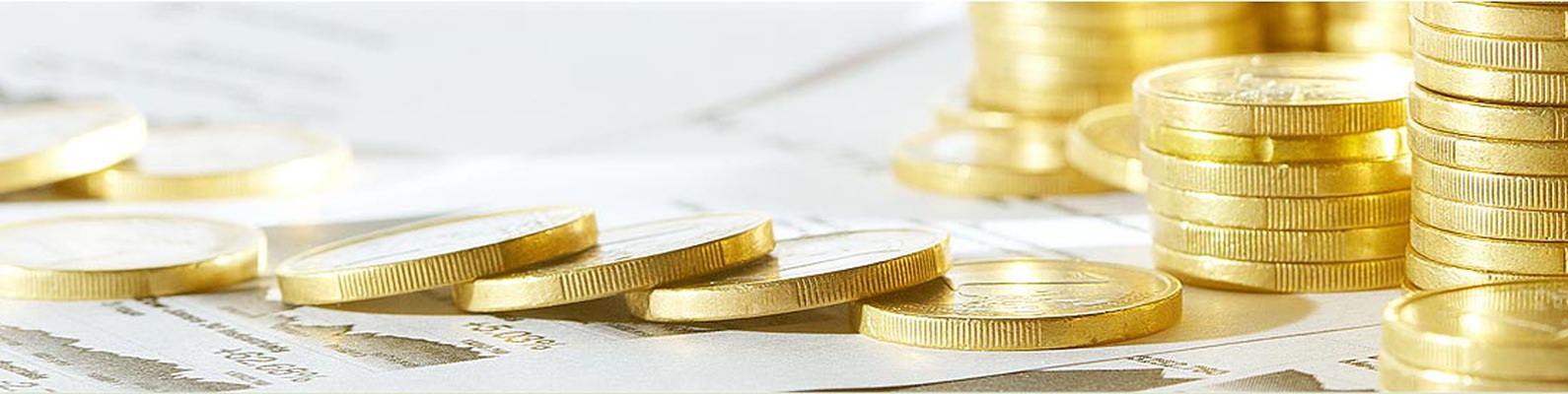 3
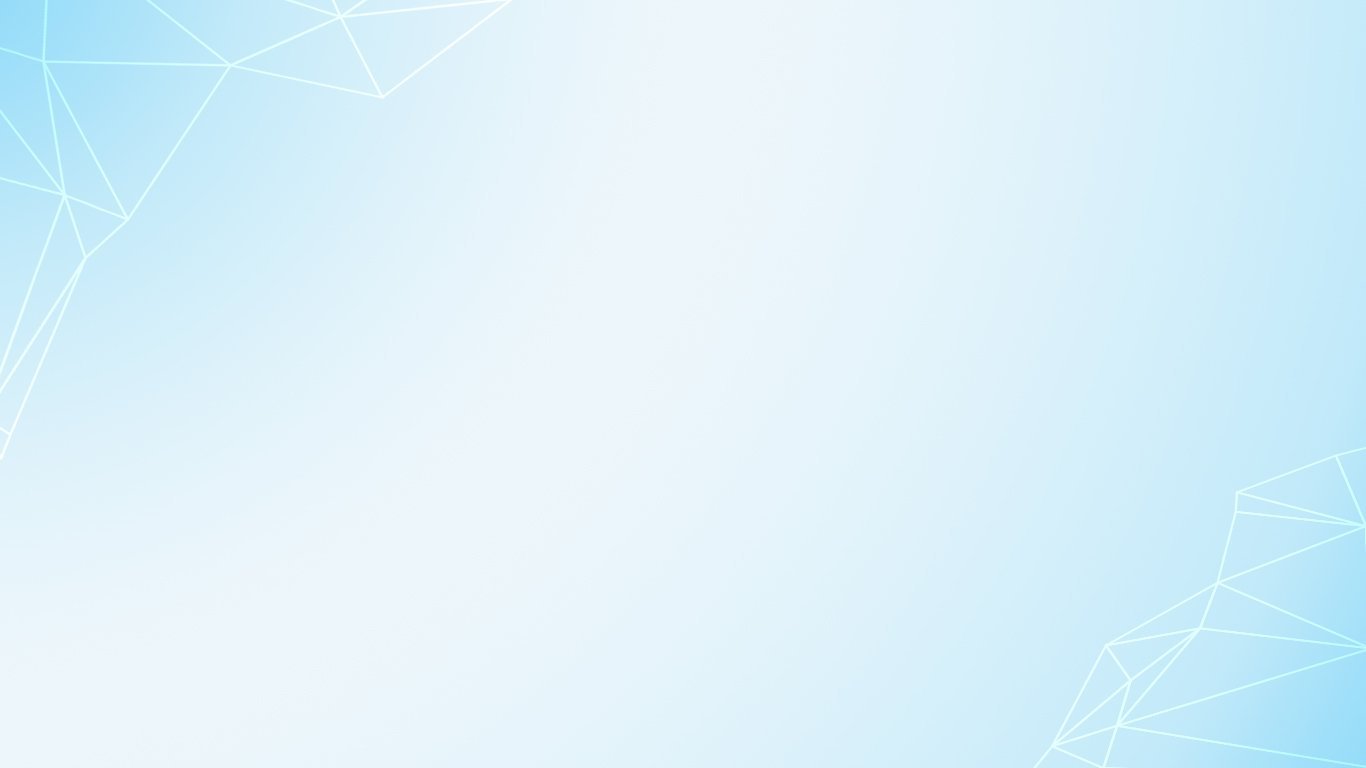 ПОСТУПЛЕНИЯ В БЮДЖЕТ
ОЗЕРСКОГО ГОРОДСКОГО ОКРУГА (млн ₽)
4
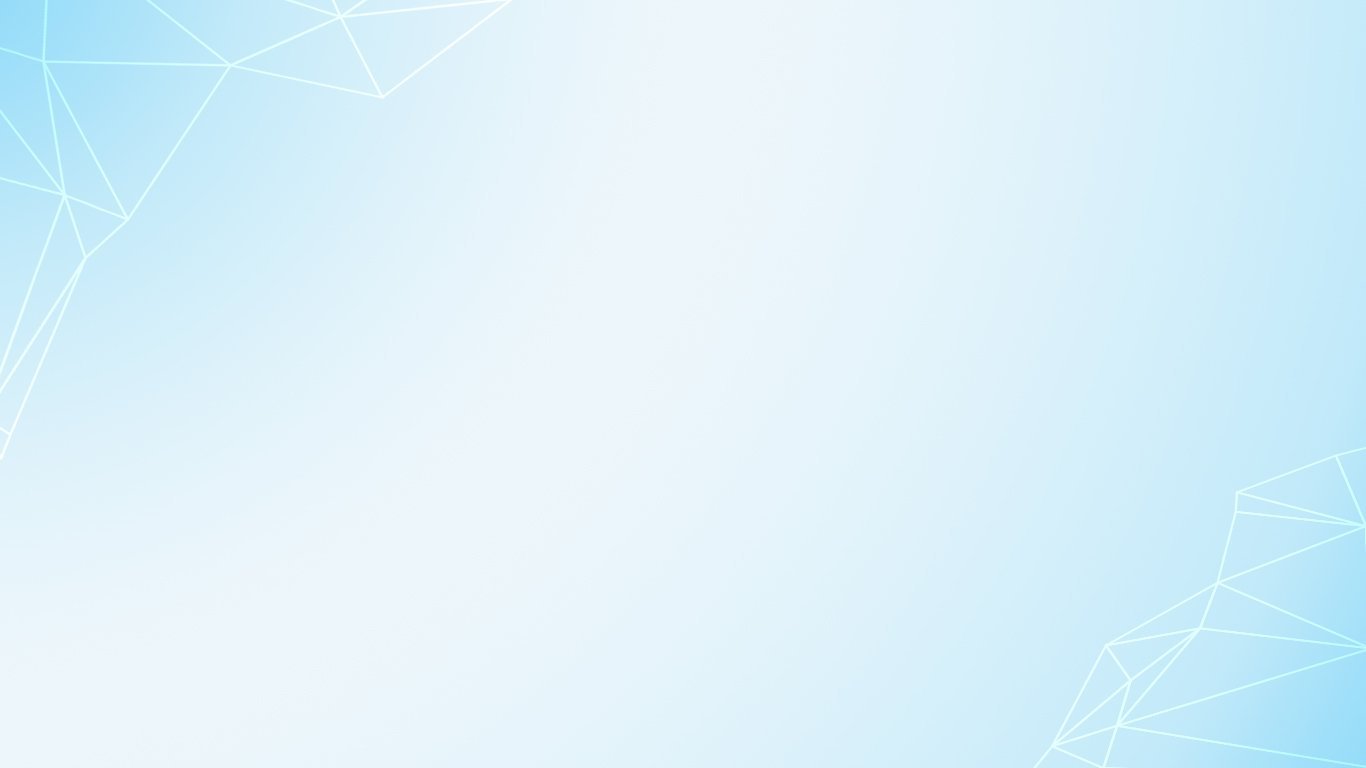 Налоговые и неналоговые доходы бюджета округав 2025-2027 годах (млн ₽)
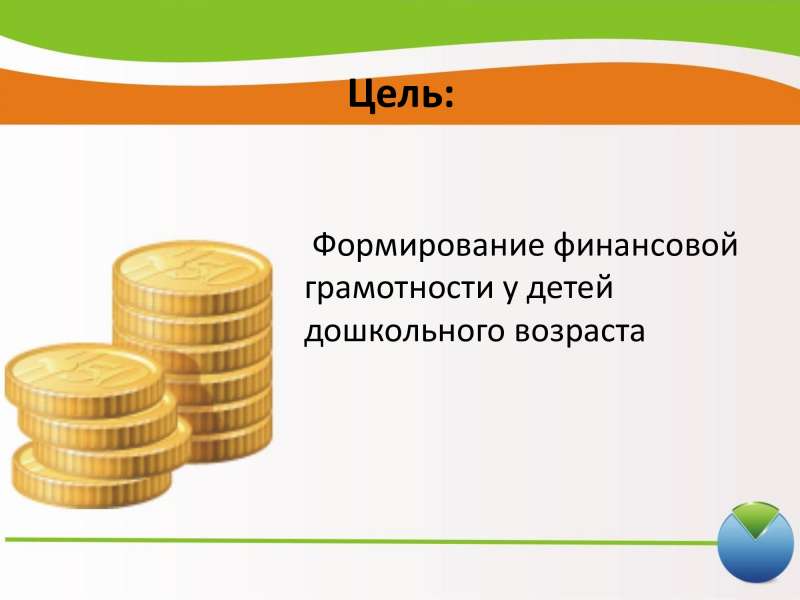 1 547,3
1 699,2
1 452,9
5
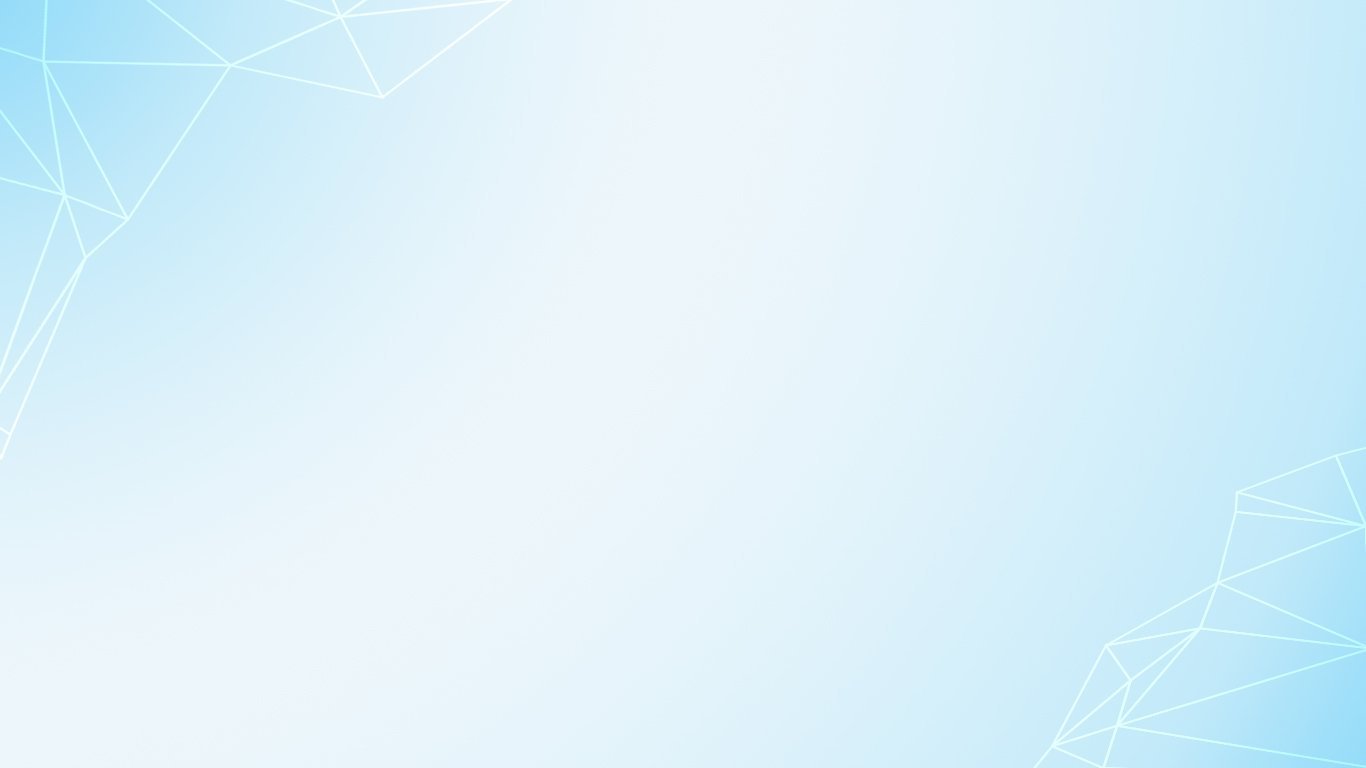 Динамика по основным доходным источникам бюджета округа в 2025 году (млн ₽)
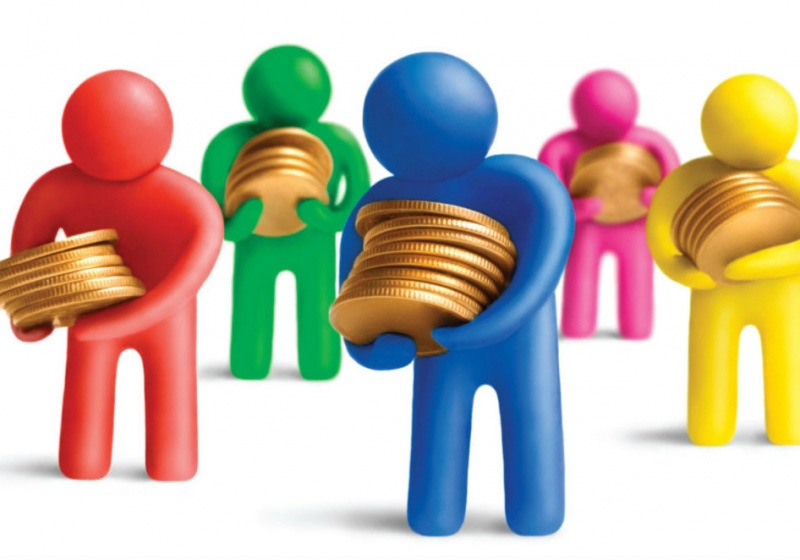 6
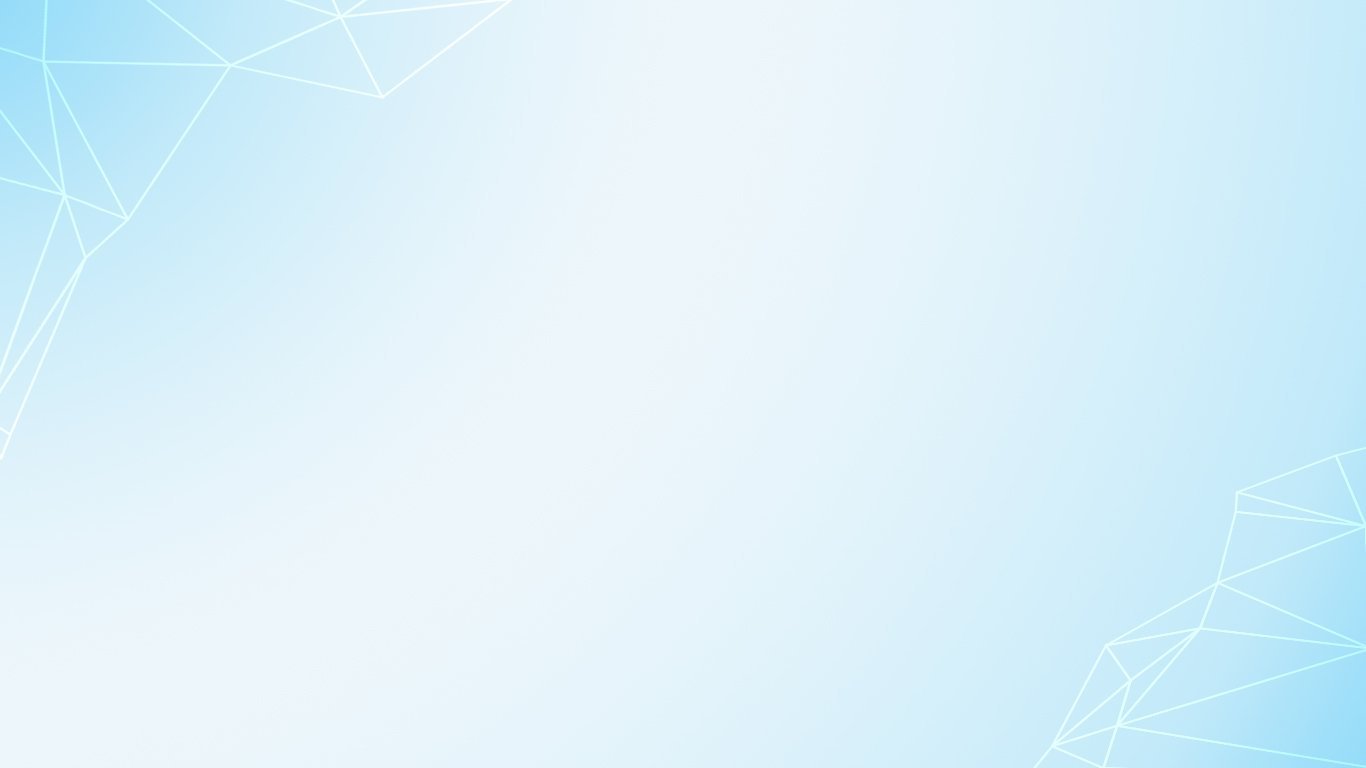 Трансферты из федерального и регионального бюджетов
 в 2025 году (млн ₽)
3,5%
3 522,4
7
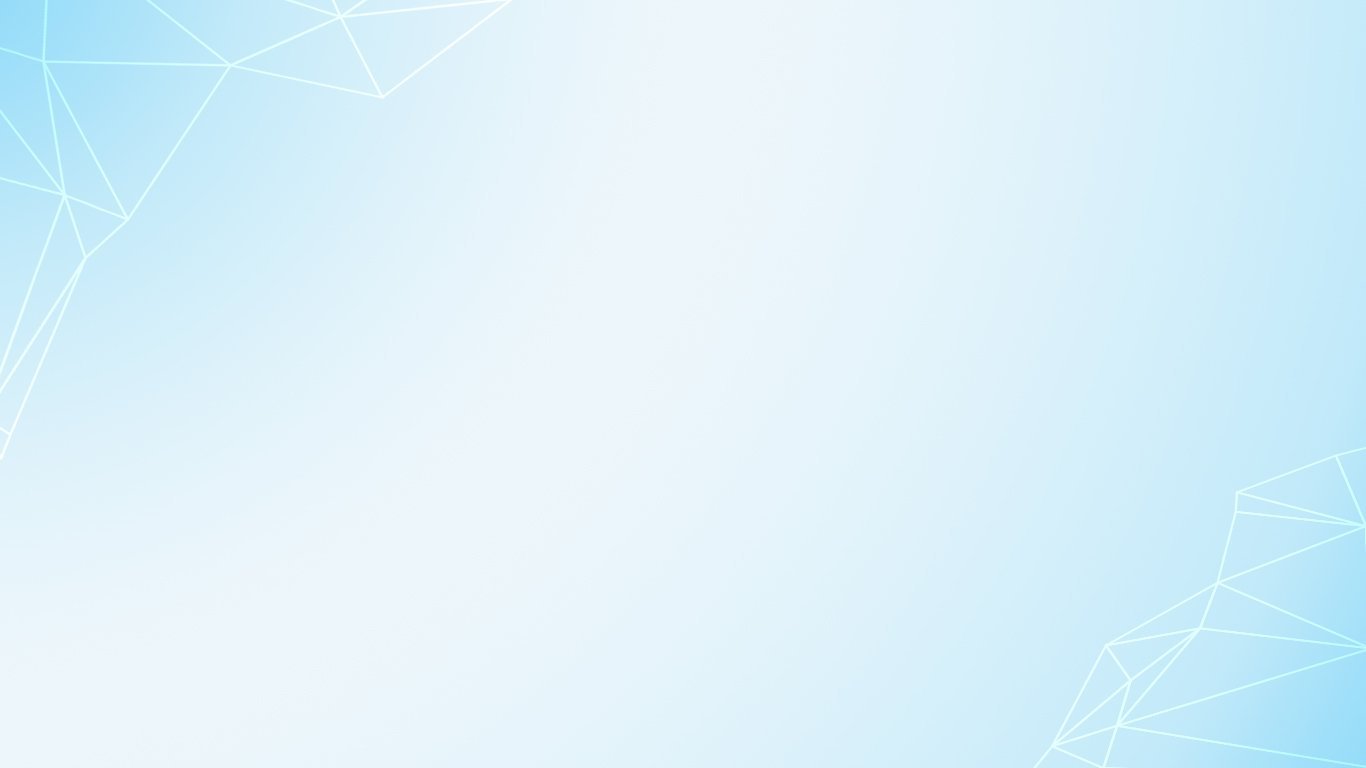 Факторы, влияющие на формирование расходов бюджетав 2025 - 2027 годах
Реализация проектов, направленных на достижение национальных целей развития страны
Увеличение доли расходов бюджета на мероприятия, имеющие приоритетные значения для жителей округа и определяемых с учетом их мнения
Поддержание достигнутых уровней заработной платы «указных» категорий работников
Содержание, ремонт и обеспечение функционирования объектов социальной и инженерной инфраструктуры
Обеспечение условий софинансирования по мероприятиям, на реализацию которых выделены субсидии из областного бюджета
8
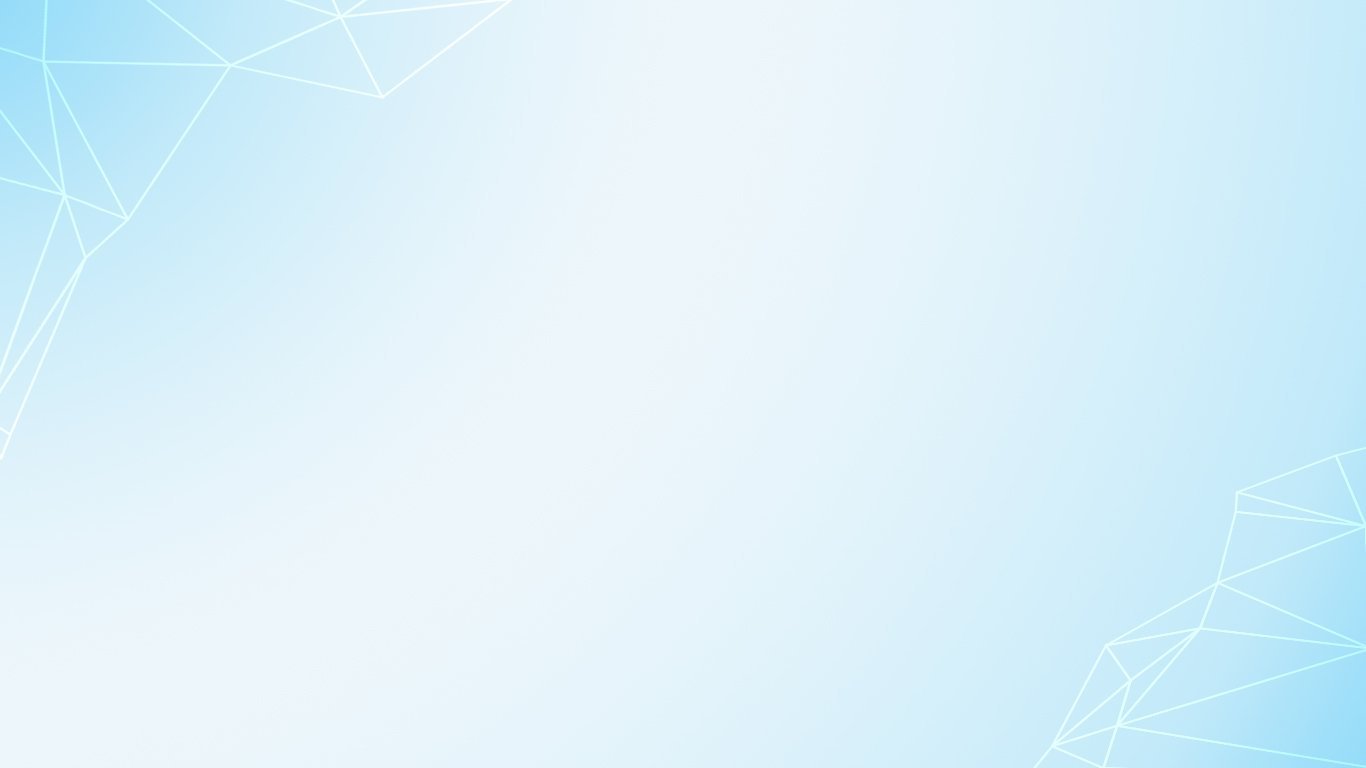 Финансовое обеспечение реализации инициативных проектов
млн ₽
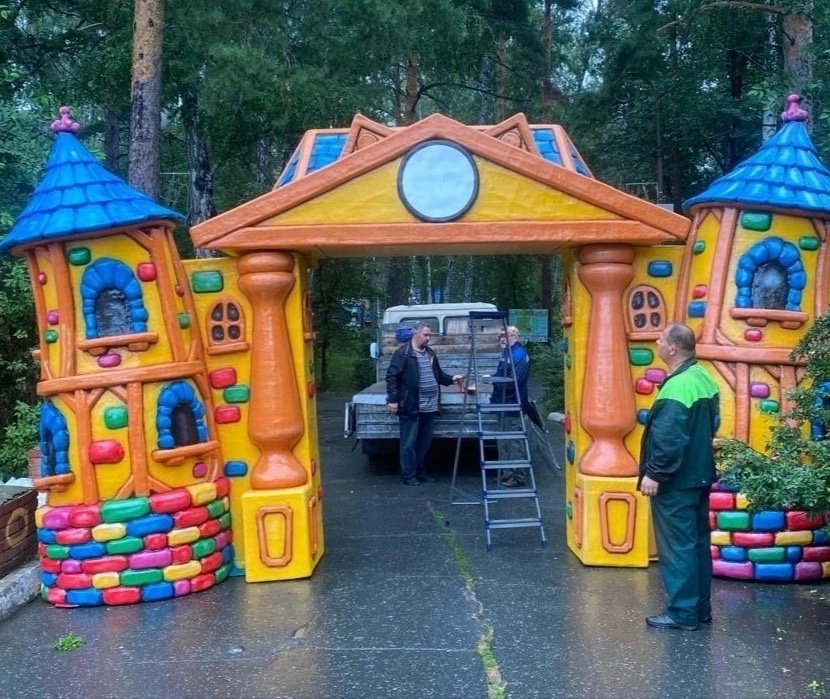 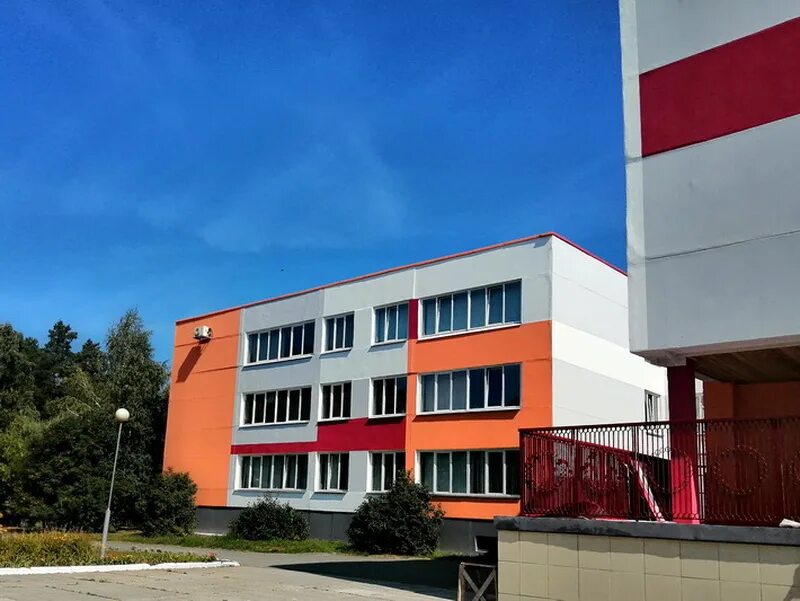 9
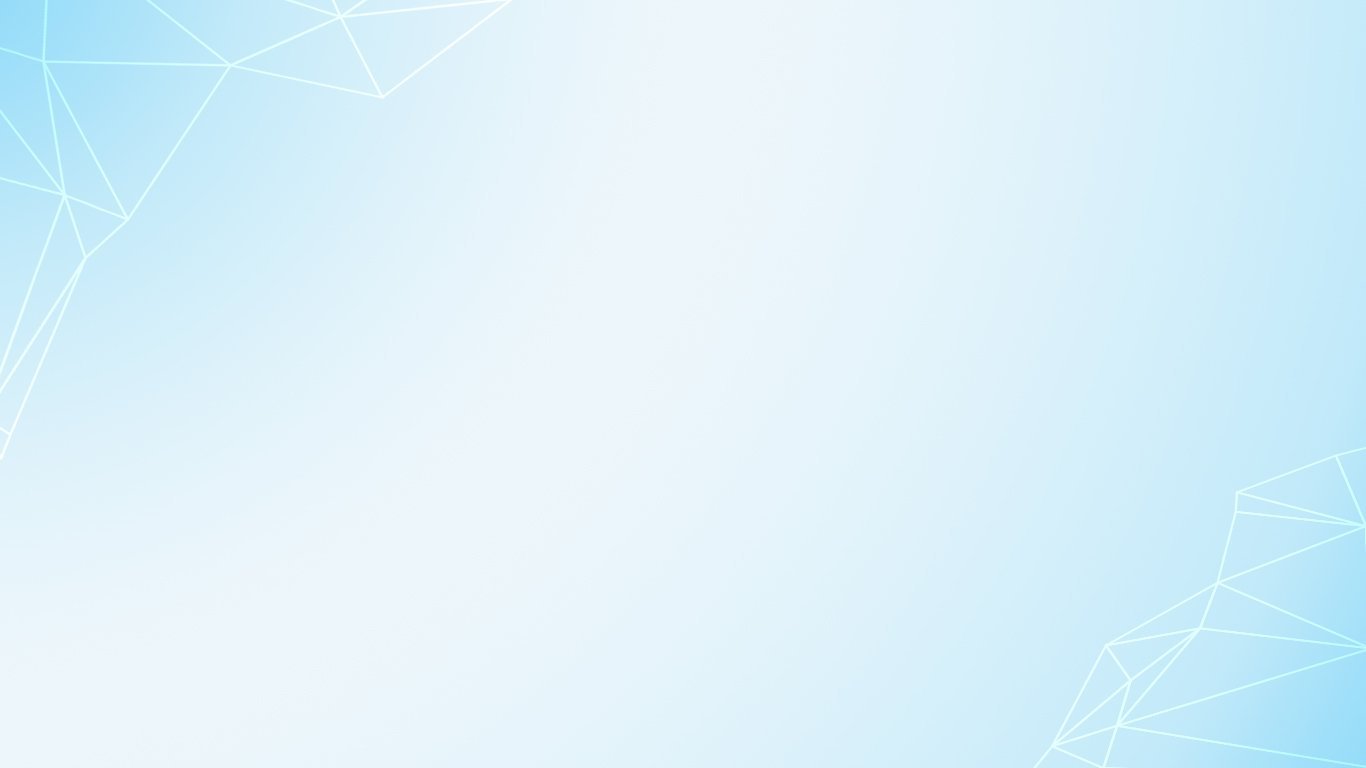 Отраслевая структура расходов бюджета в 2025 году (млн ₽)
Национальная безопасность и правоохранительная деятельность 40,6  (0,8%)
Охрана окружающей среды 6,1 (0,1%)
Общегосударственные вопросы 319,0 (6,3%)
Физическая культура и спорт 254,7 (5,0%)
Национальная
 экономика 262,0 (5,2%)
Социальная политика 777,3 (15,3%)
ЖКХ 273,9 (5,4%)
Средства массовой информации 7,2 (0,1%)
Культура, кинематография 461,6 (9,1%)
Обслуживание государственного и муниципального долга – 0,0
10
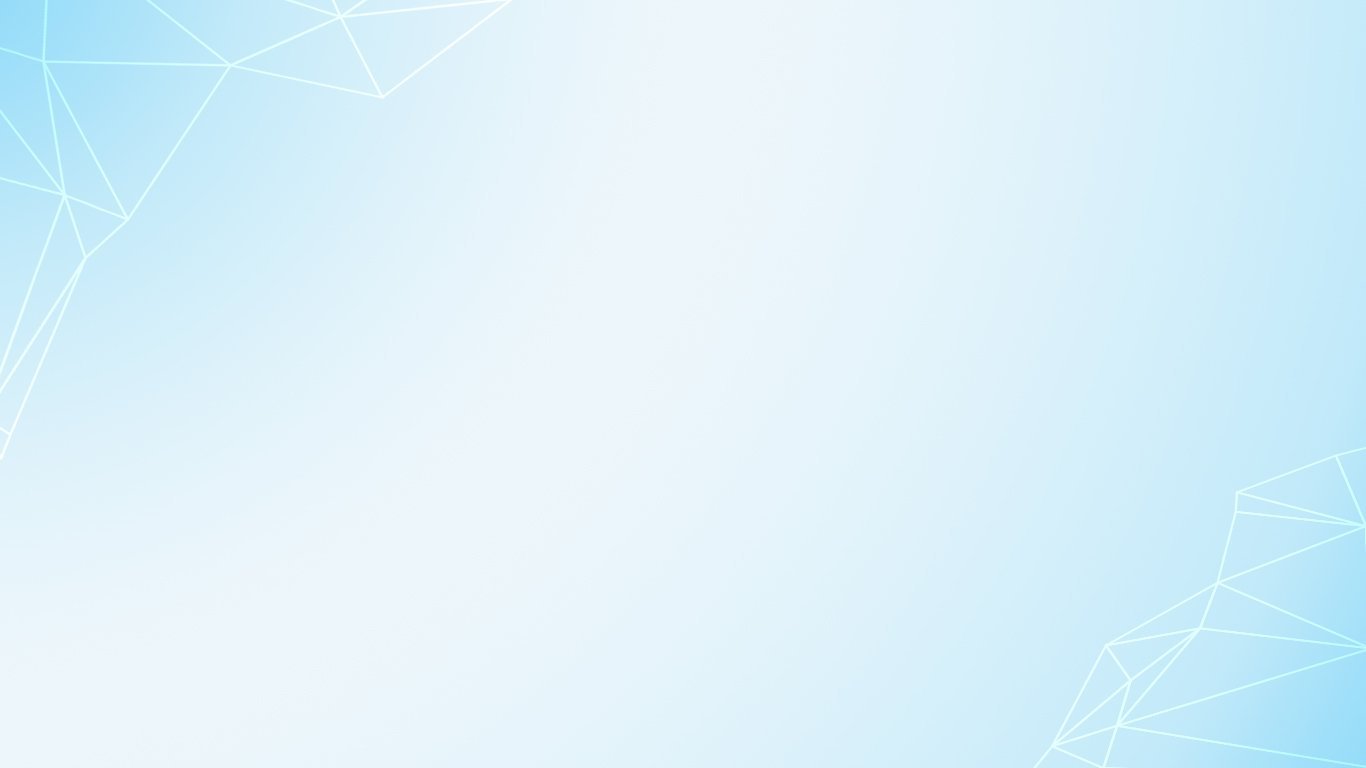 Особенности расходов бюджета в 2025 году
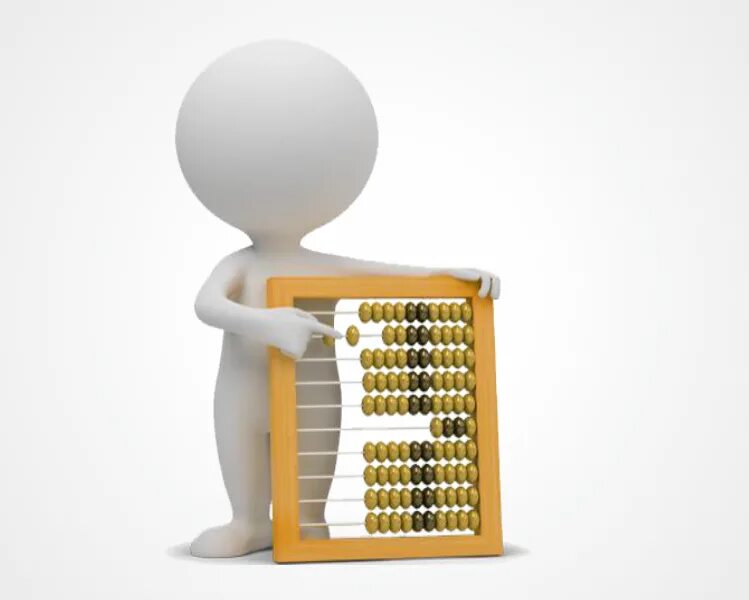 11
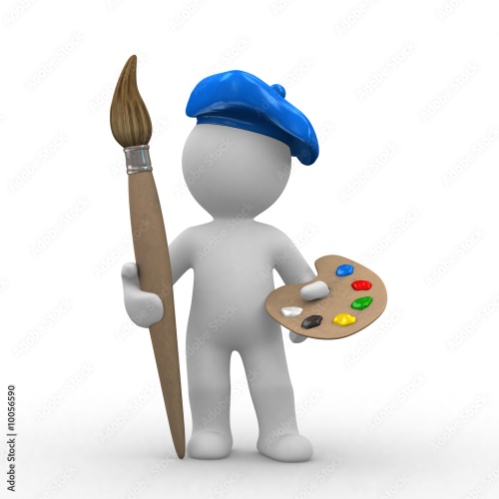 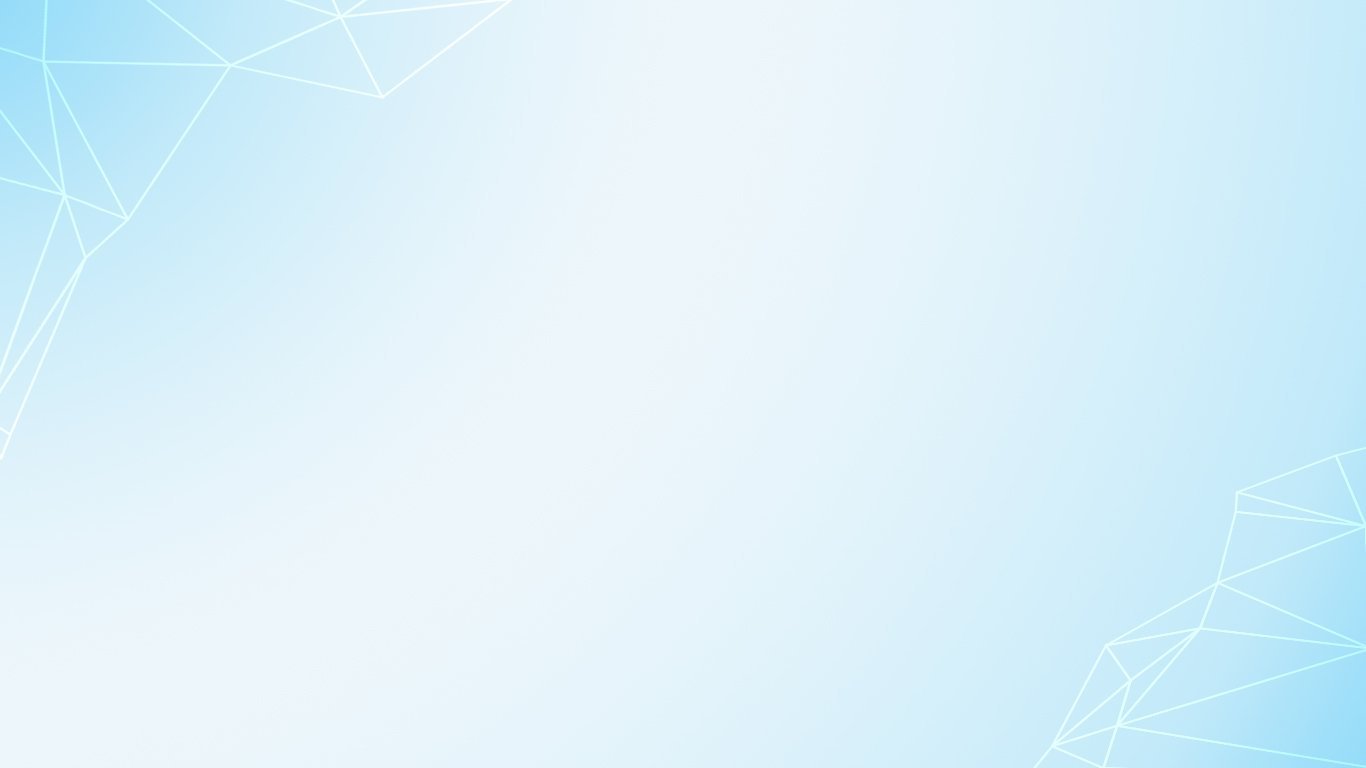 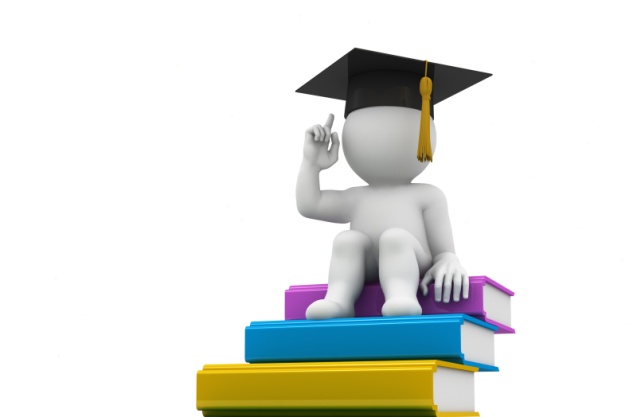 Расходы социального блока в 2025 году (млн ₽)
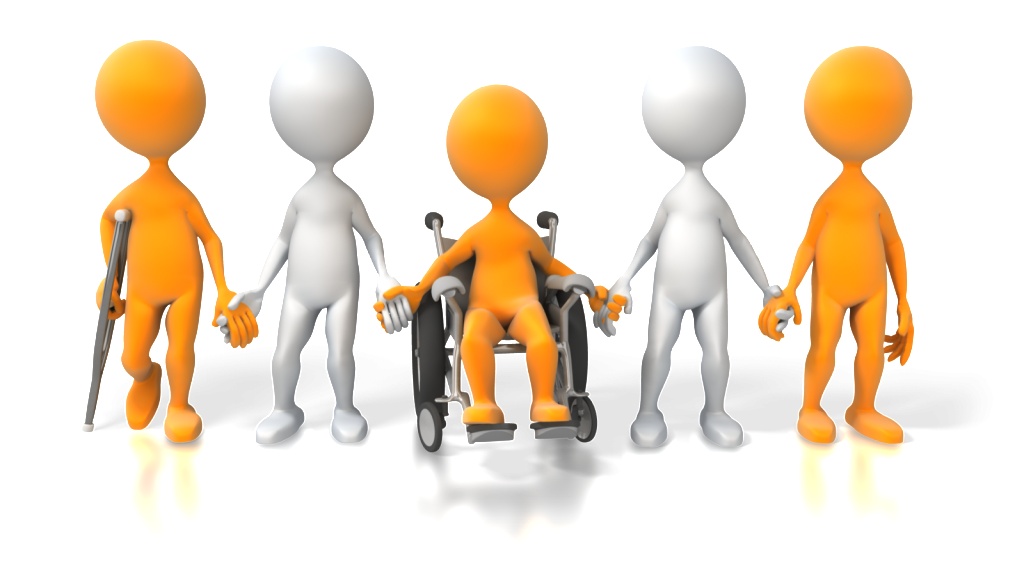 12
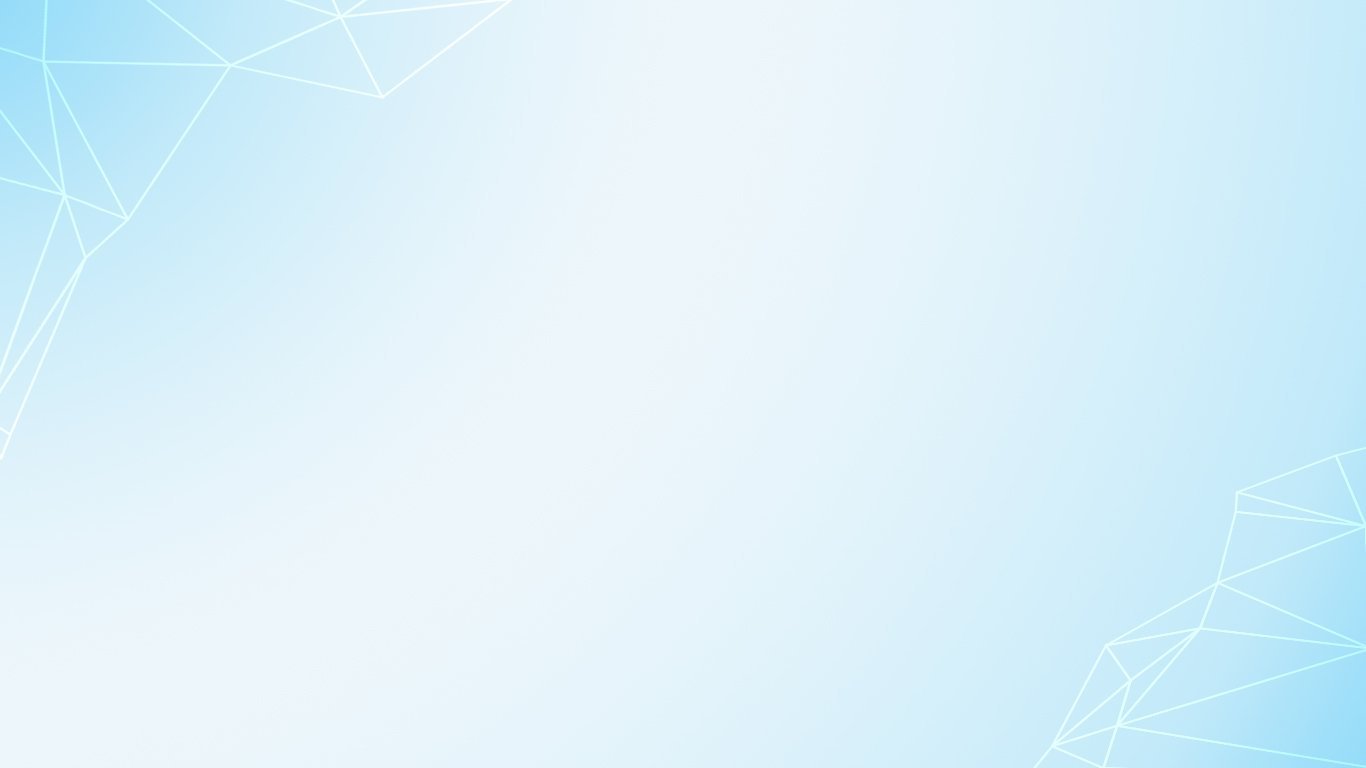 Природоохранные мероприятия на 2025 год (млн ₽)
Федеральный закон от 10.01.2002 № 7-ФЗ «Об охране окружающей среды»
5,1
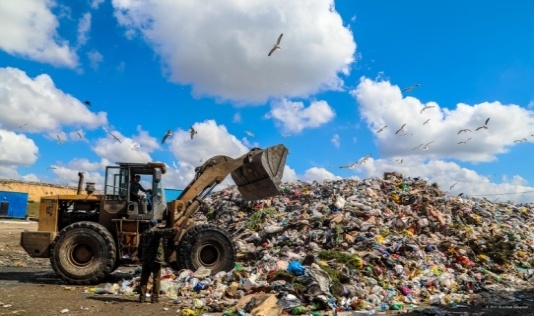 Ликвидация мест несанкционированных свалок, уборка береговой территории
1,0
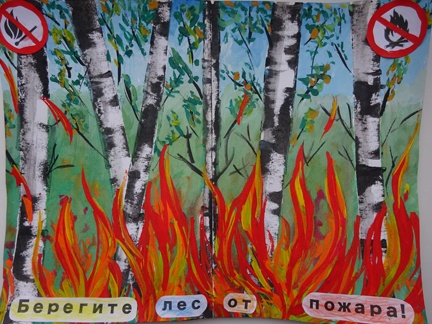 2024             2025
Противопожарные мероприятия
Источники доходов
Плата за выбросы загрязняющих веществ в водные объекты
1,0
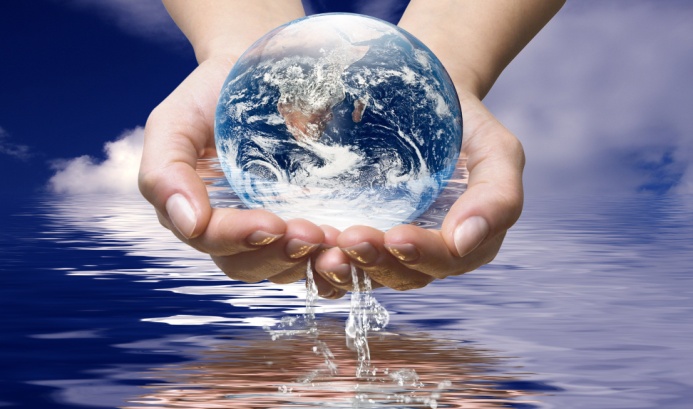 Плата за выбросы загрязняющих веществ в атмосферный воздух стационарными объектами
Улучшение экологического соcтояния водных объектов
Плата за размещение отходов производства и потребления
13
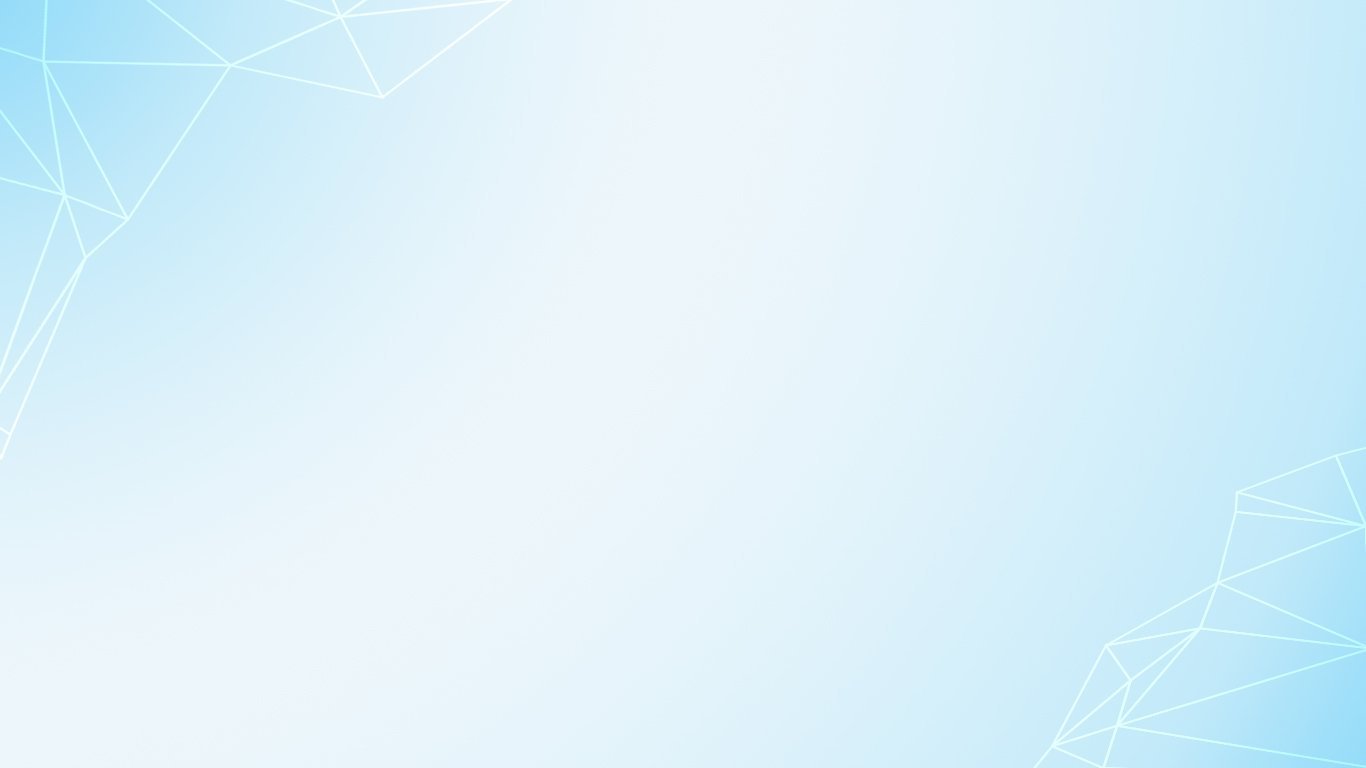 Формирование комфортной городской среды в 2025 году (млн ₽)
ФБ
0
ОБ
0
МБ 
1,5
1,5
=
Благоустройство общественных территорий:
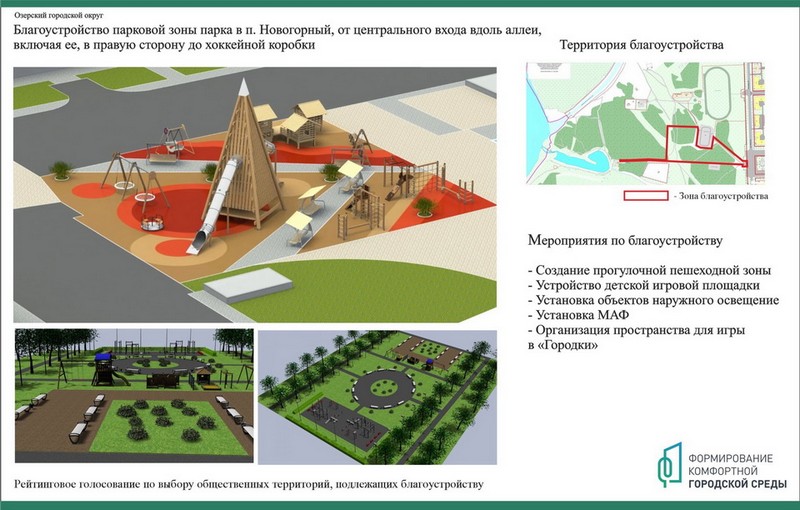 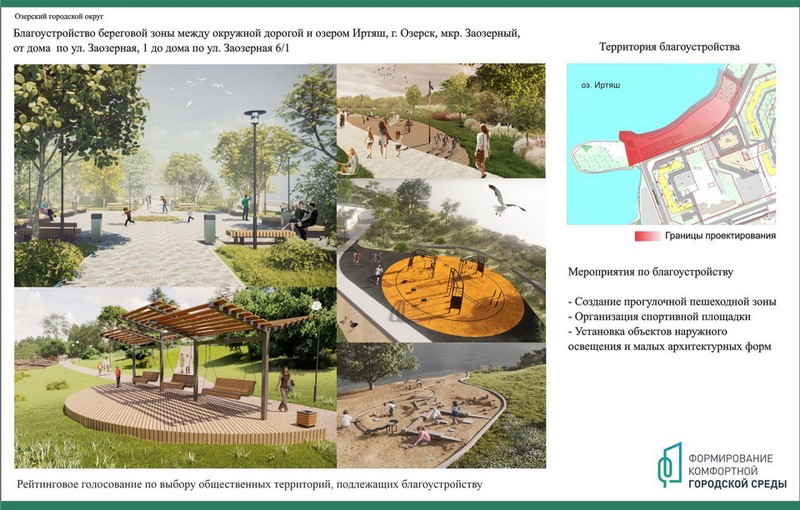 Благоустройство сквера имени В.И. Фетисова
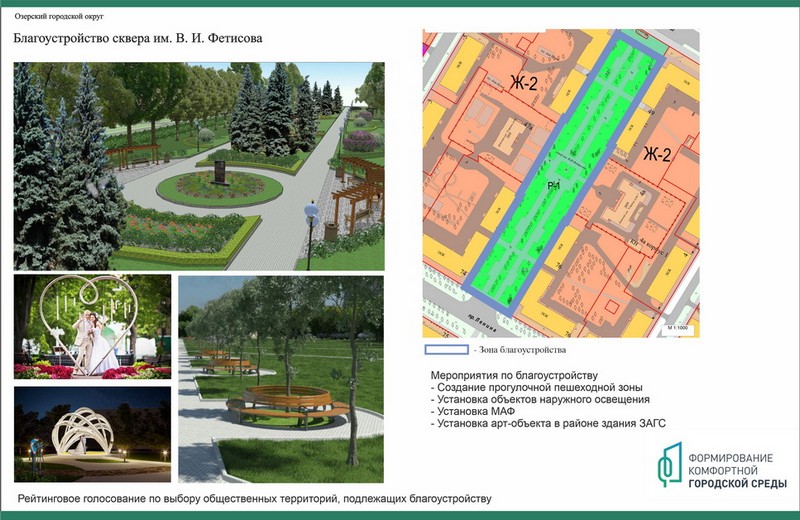 Благоустройство береговой зоны между окружной дорогой и озером Иртяш в мкр. Заозерный
Благоустройство парковой зоны в п. Новогорный
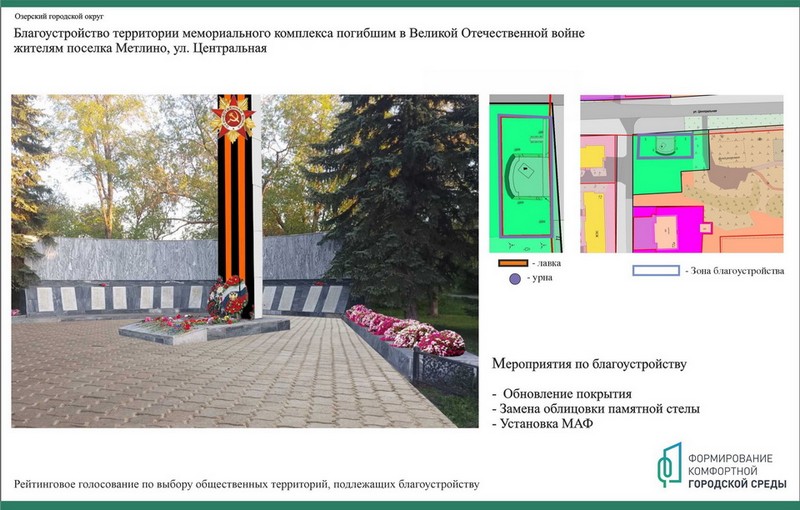 14
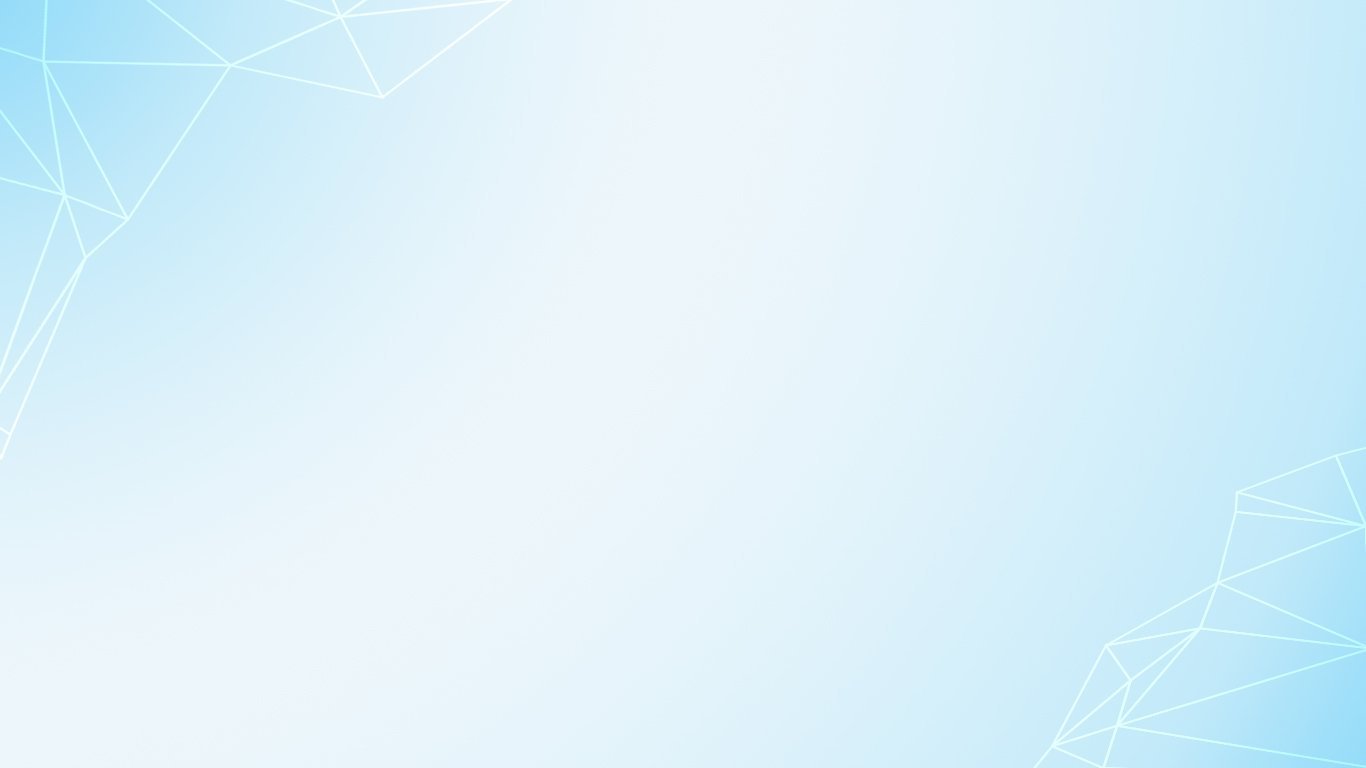 Дорожное хозяйство на 2025 год (млн ₽)
186,9
Текущий ремонт автомобильных дорог
- 101,0
Содержание, обслуживание автомобильных дорог и дорожной инфраструктуры
- 85,9
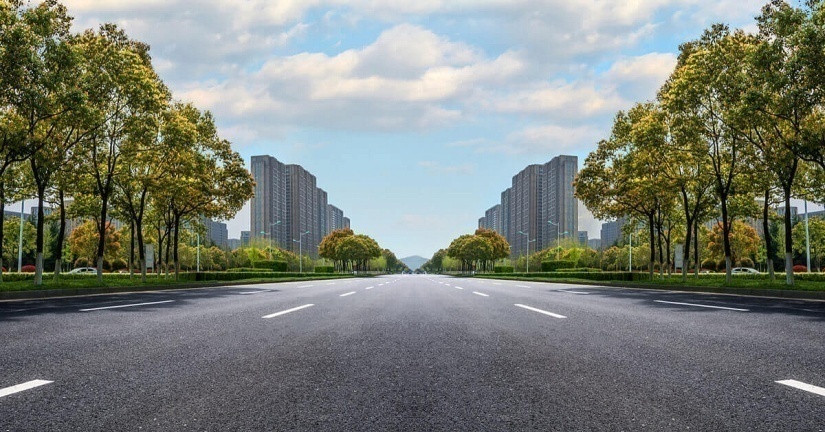 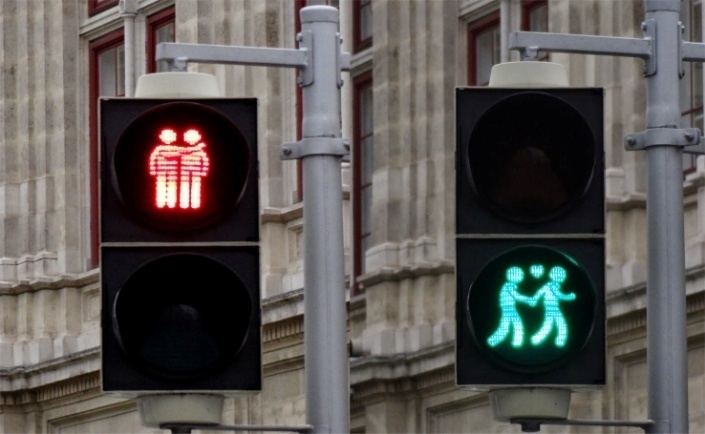 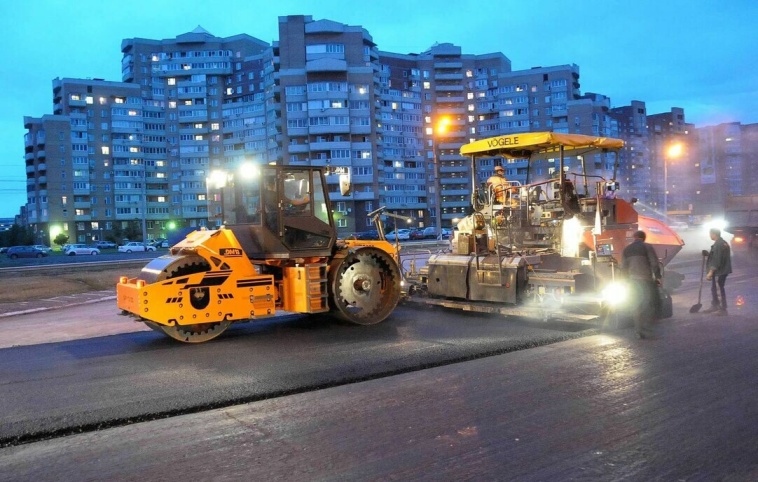 15
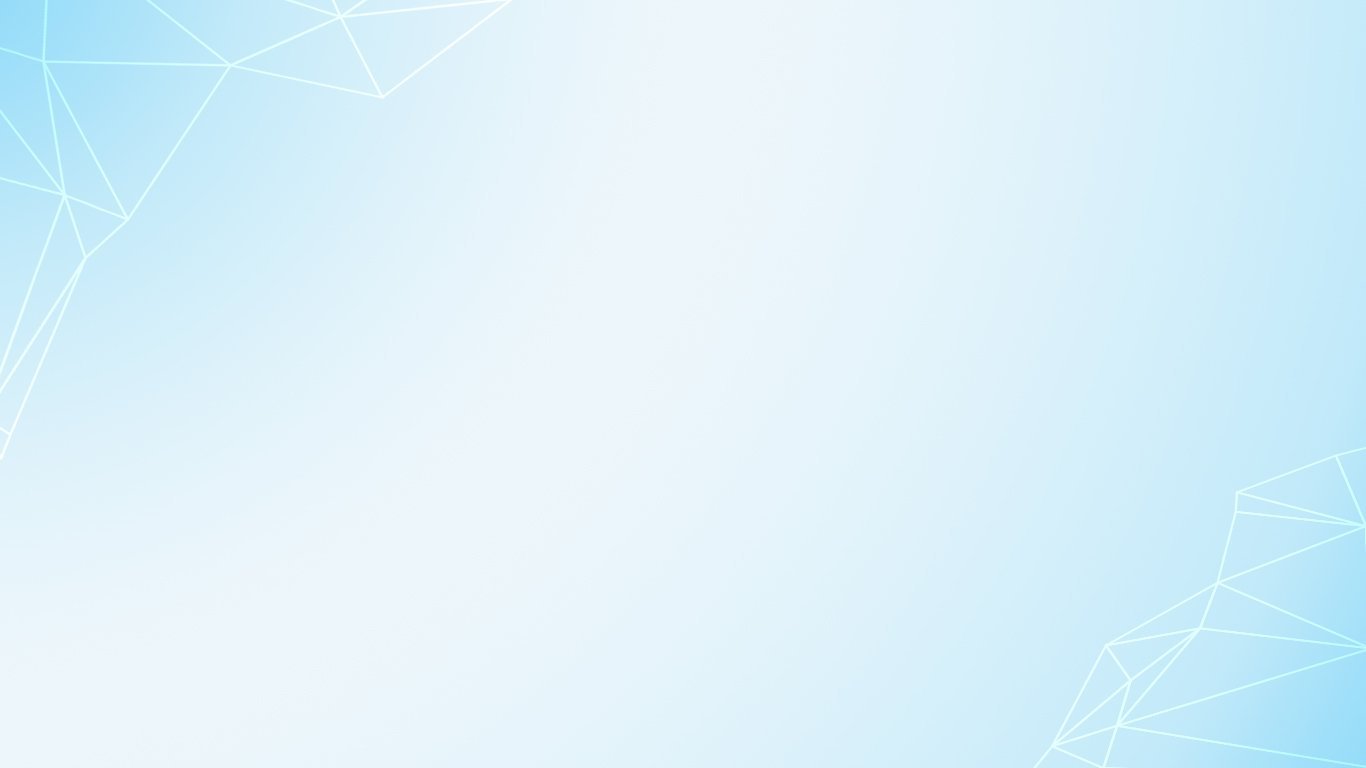 Бюджетные инвестиции и благоустройство на 2025 год (млн ₽)
199,9
Содержание объектов наружного освещения 39,6 
(Содержание, ремонт сетей, оплата расходов на электрическую энергию)
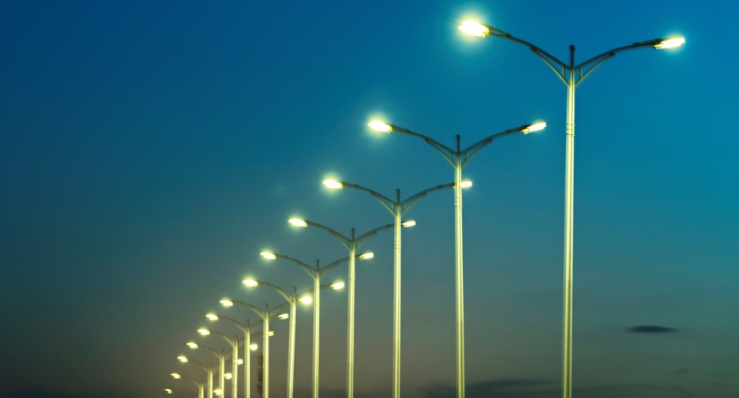 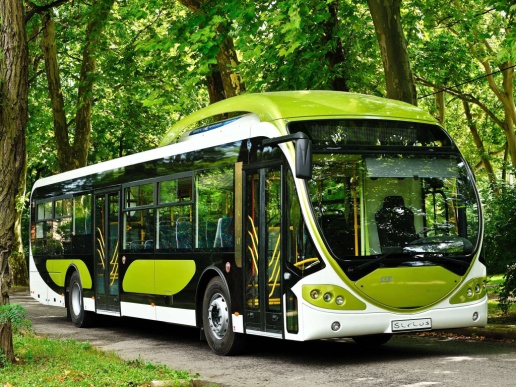 Модернизация котельной п. Метлино 94,1
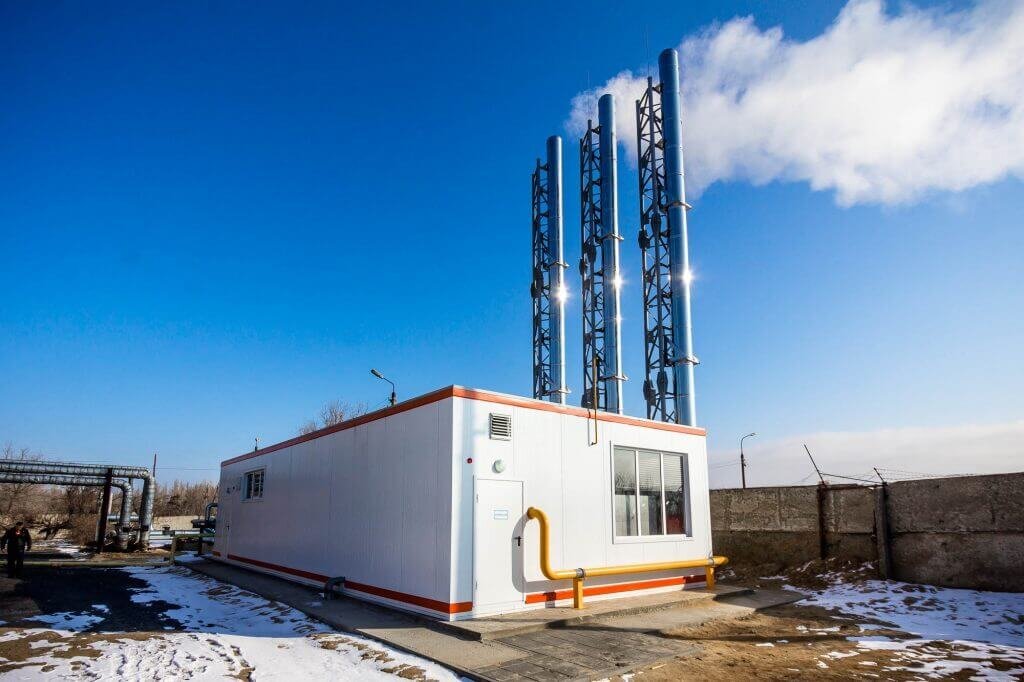 Транспорт 42,9
(Транспортные услуги населению и организация транспортного обслуживания населения)
Прочие расходы на благоустройство 23,3                       (Оформление площадей; размещение и содержание малых форм; содержание мест захоронения)
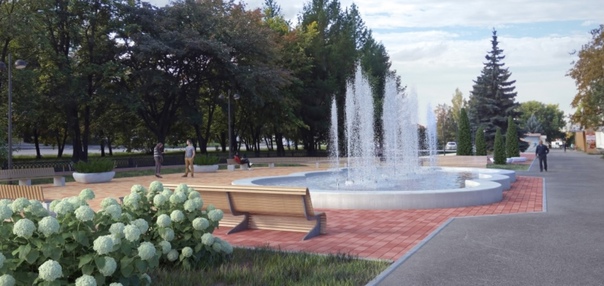 16
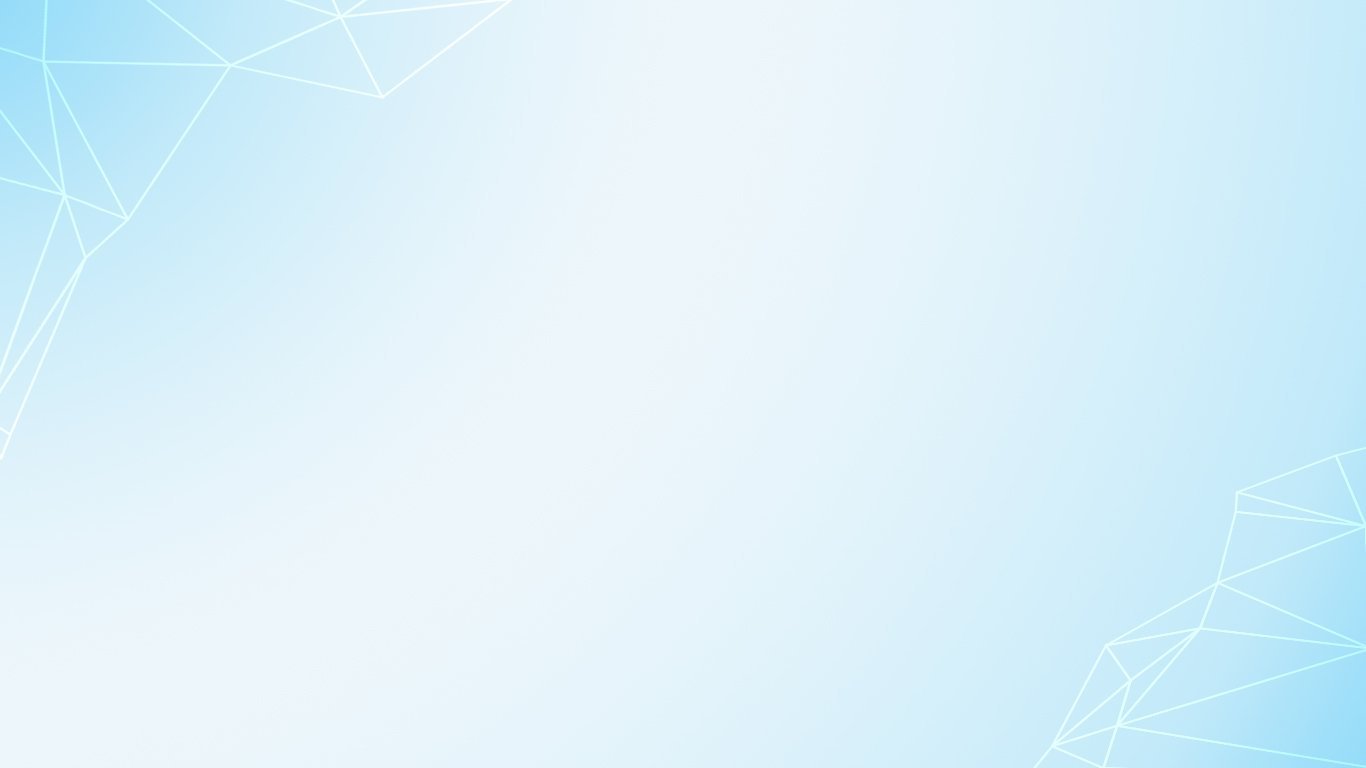 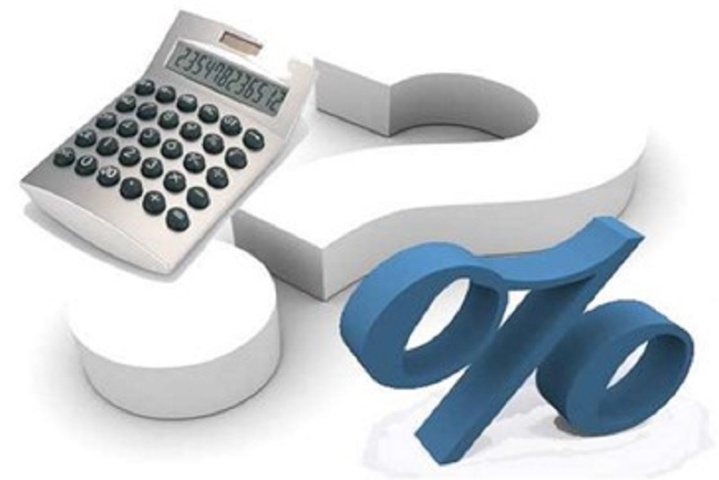 Долговая политика (млн ₽)
Бюджетные кредиты из других бюджетов бюджетной системы Российской Федерации
Предоставление муниципальных гарантий из бюджета округа
Предоставление бюджетных кредитов из бюджета округа
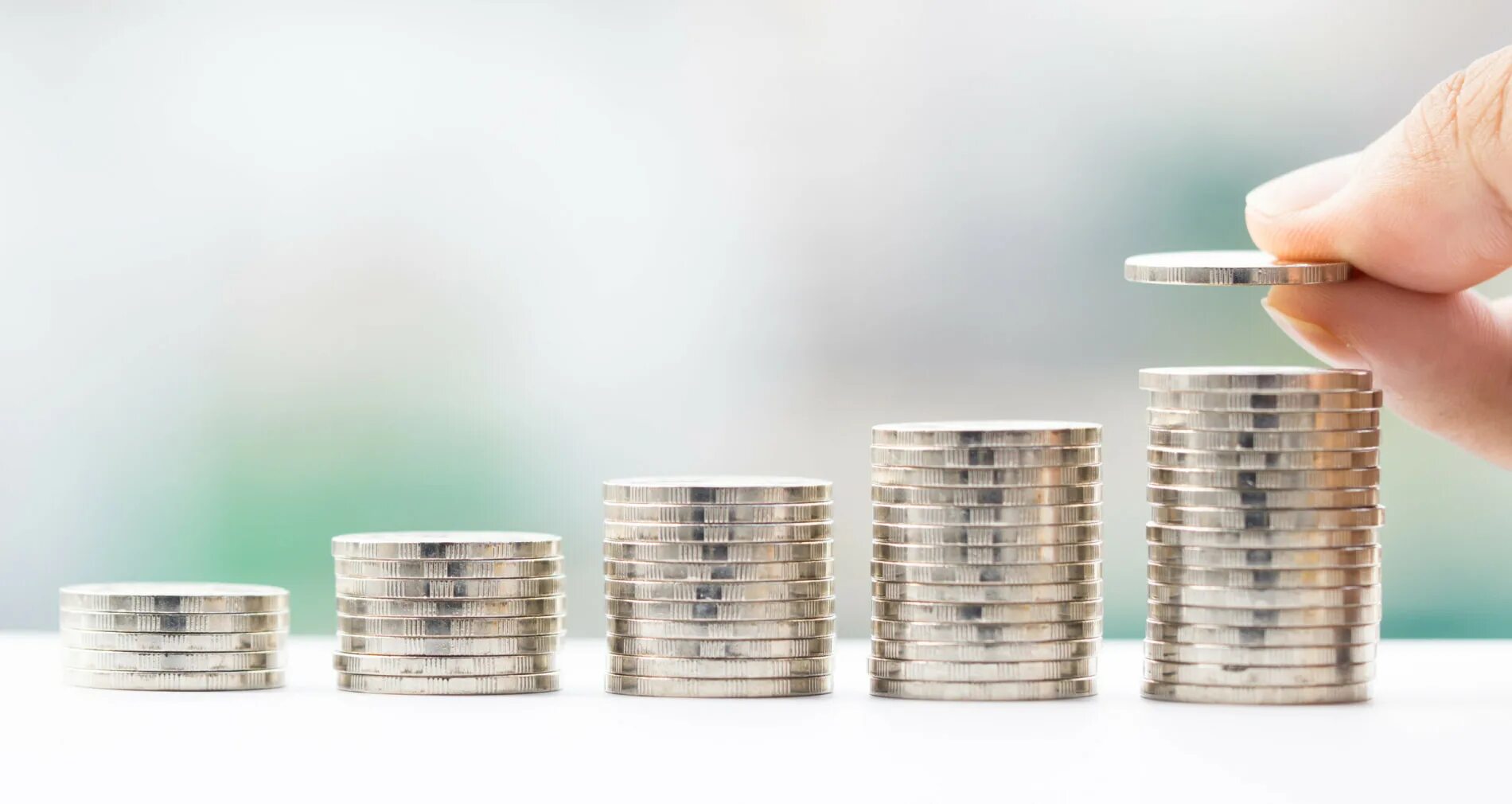 17
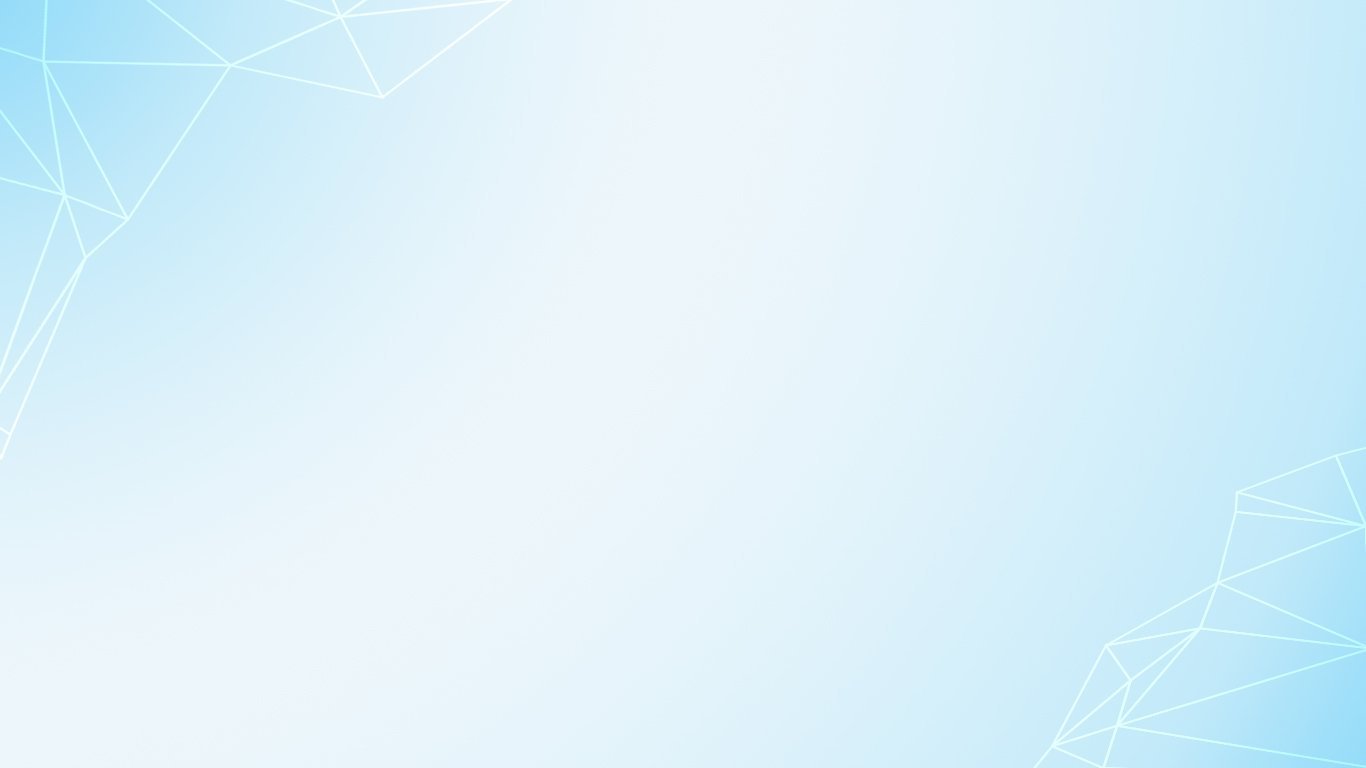 Характеристика бюджетана 2025 – 2027 годы
Обеспечение достигнутого уровня выполнения социальных обязательств в целях сохранения социально-экономической стабильности
Увеличение доли расходов бюджета на мероприятия, имеющие приоритетные значения для жителей округа и определяемых с учетом их мнения
Обеспечение расходов бюджета источниками покрытия
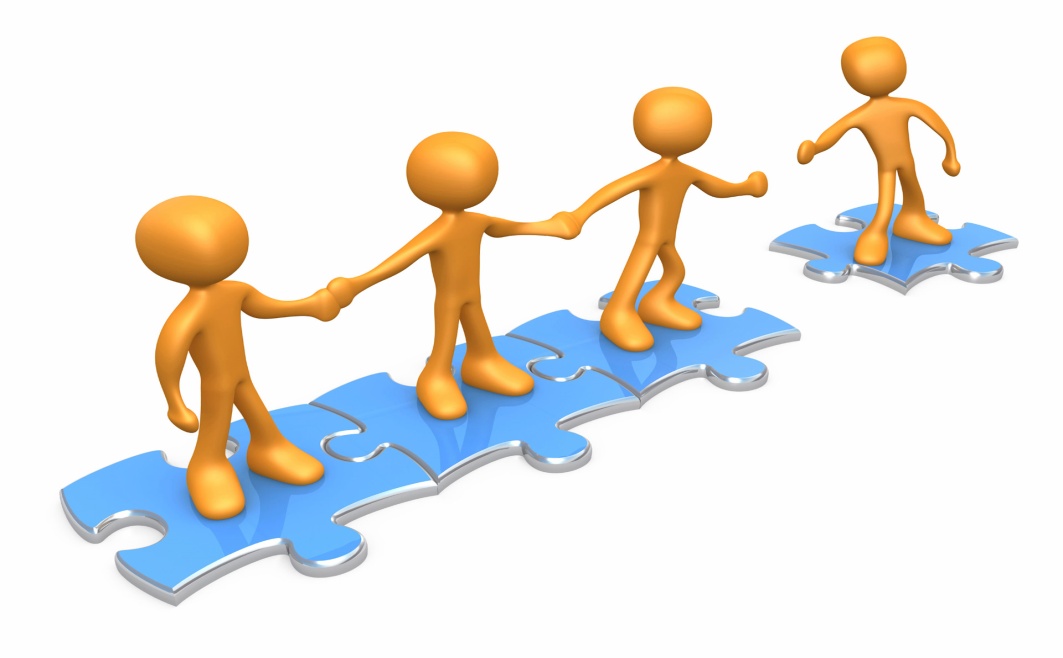 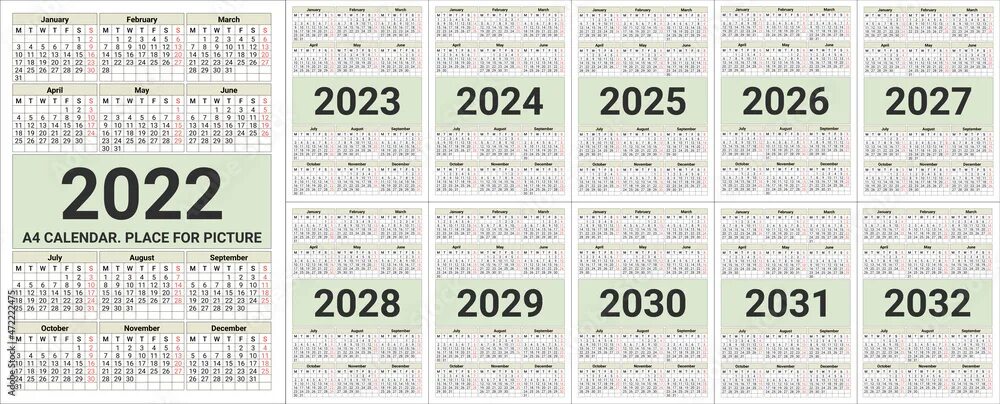 18
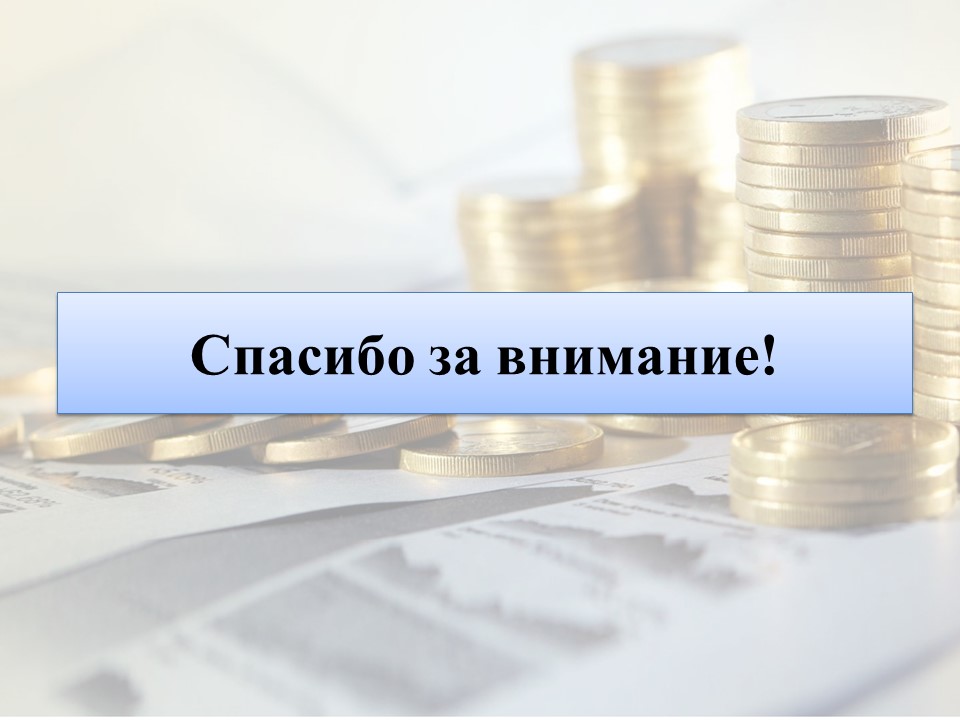 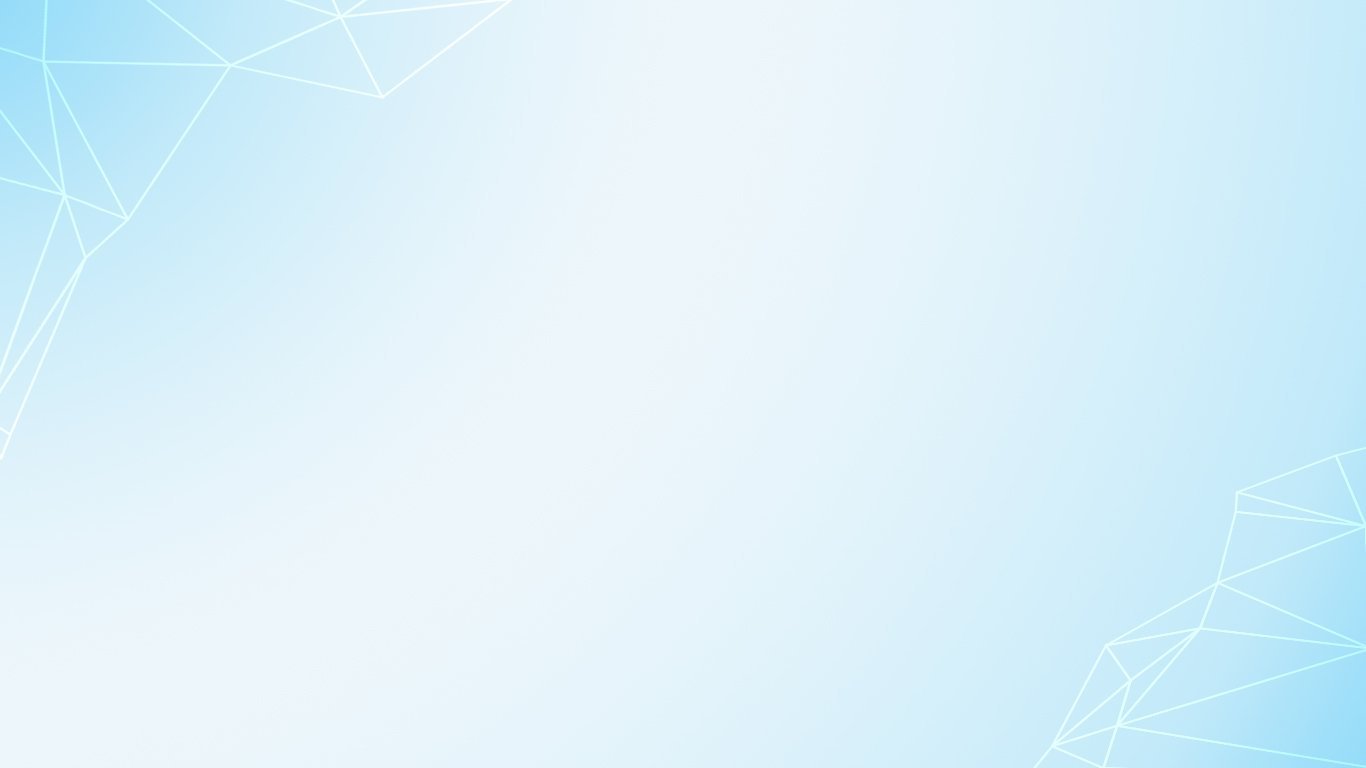 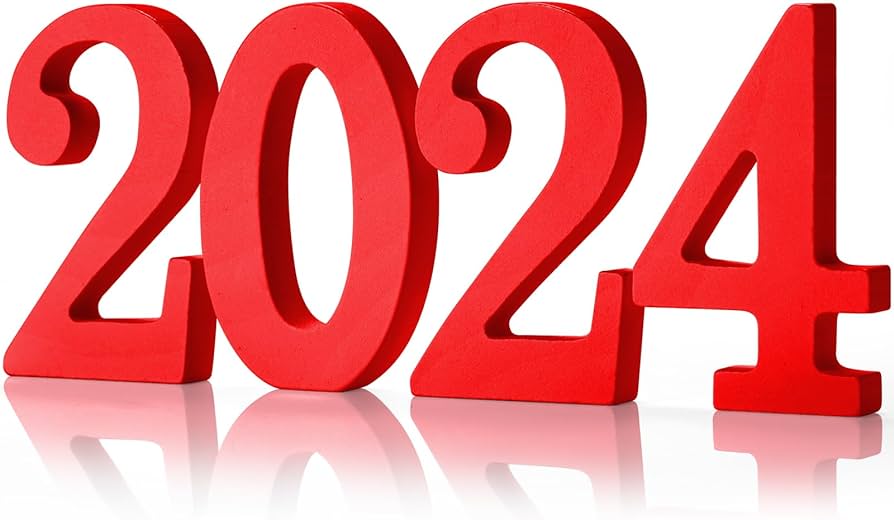 Благодарим 
               за внимание
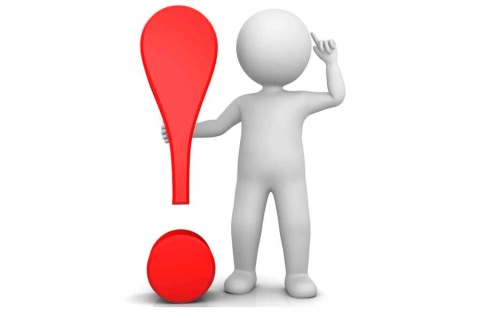 19